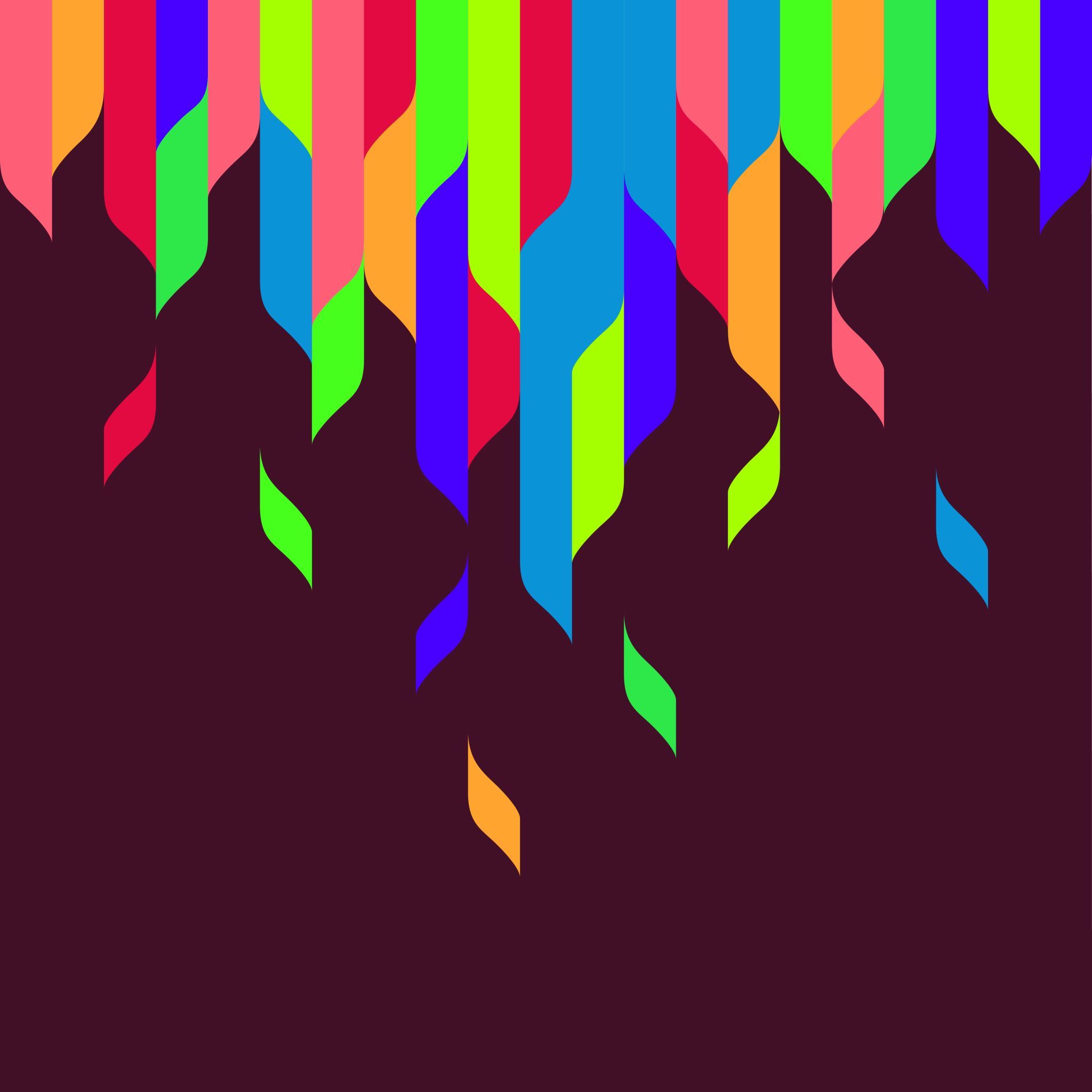 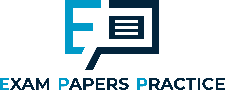 4.2.1 Market Failure
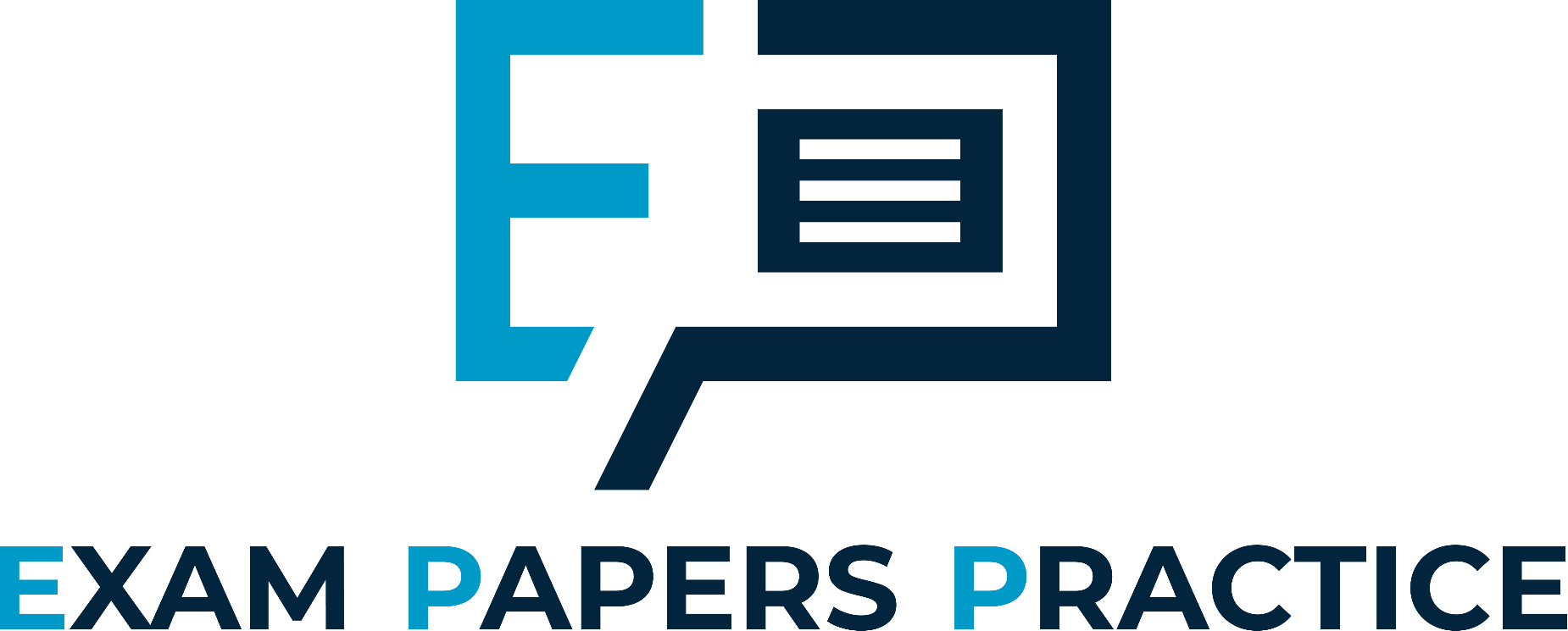 For more help, please visit www.exampaperspractice.co.uk
© 2025 Exams Papers Practice. All Rights Reserved
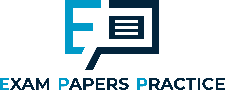 Recall
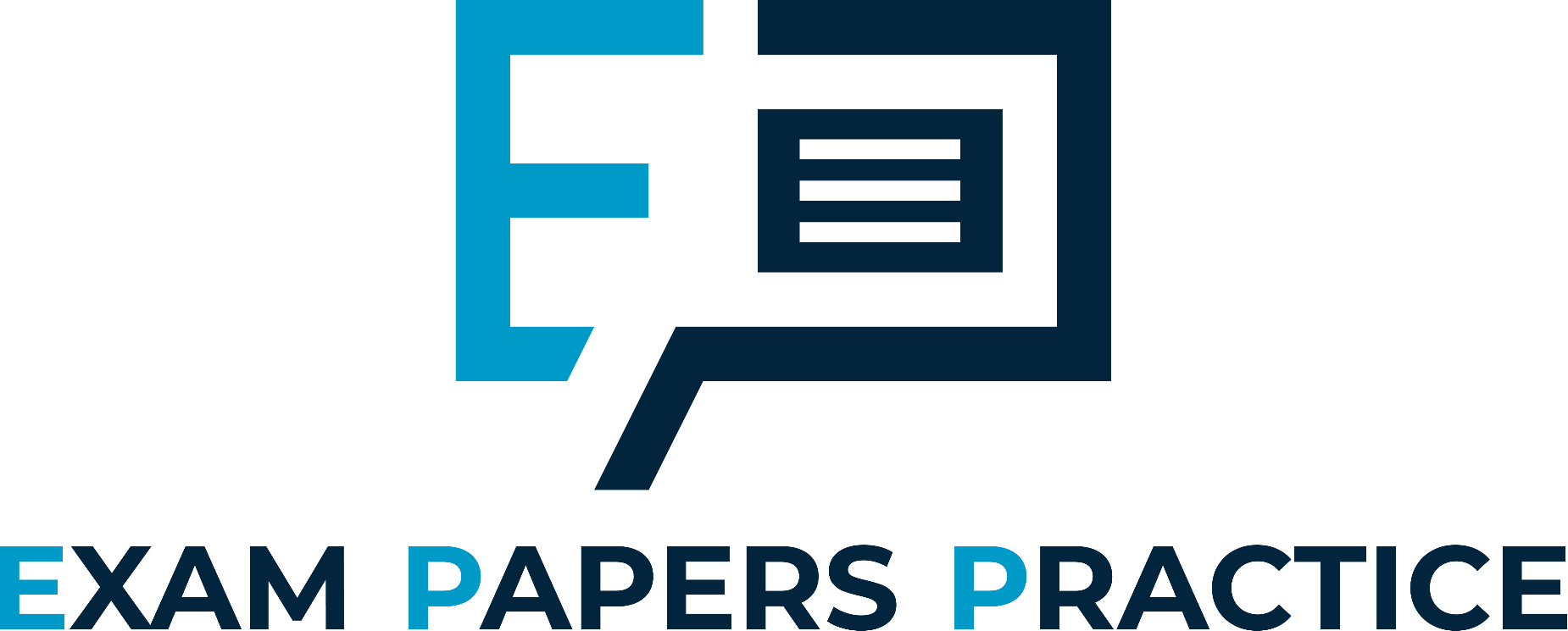 Costs
Explain what this diagram shows us.

What is meant by allocative and productive efficient?

Show excess supply and excess demand on a diagram.
LRAC
Increasing Returns to Scale
Decreasing Returns to Scale
Constant Returns to Scale
Output
For more help, please visit www.exampaperspractice.co.uk
© 2025 Exams Papers Practice. All Rights Reserved
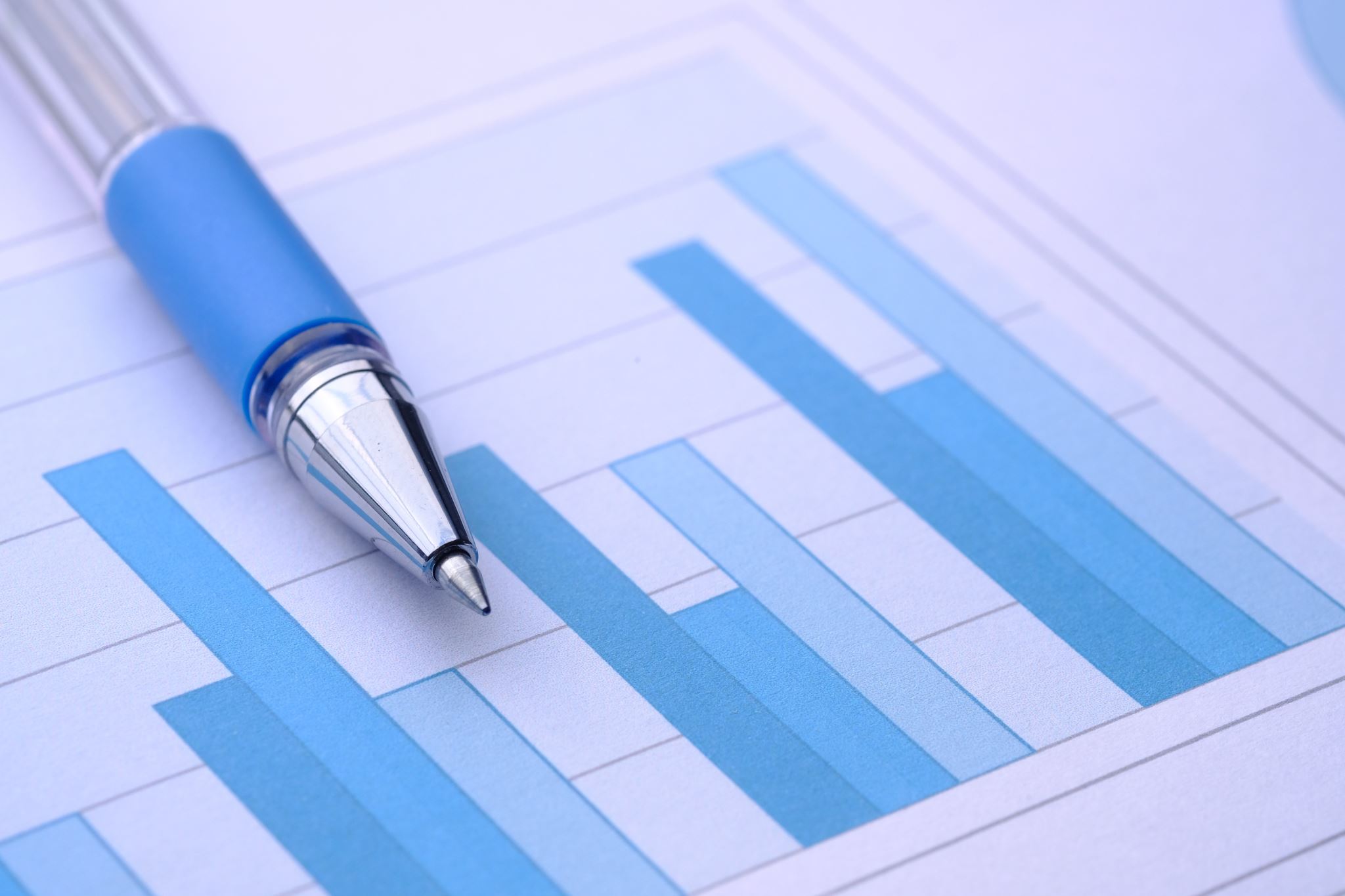 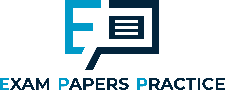 Starter
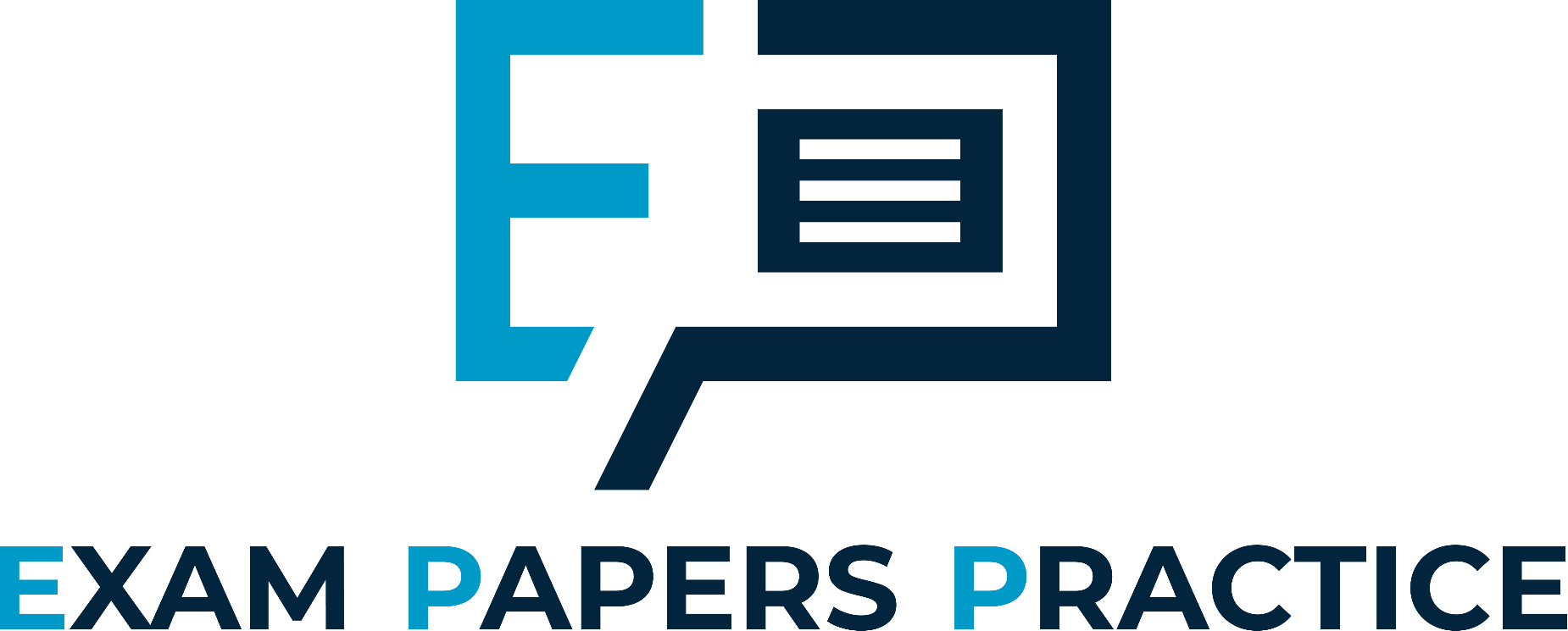 Why does marker failure exist?
How can we rectify market failure?
For more help, please visit www.exampaperspractice.co.uk
© 2025 Exams Papers Practice. All Rights Reserved
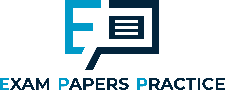 Learning Objectives
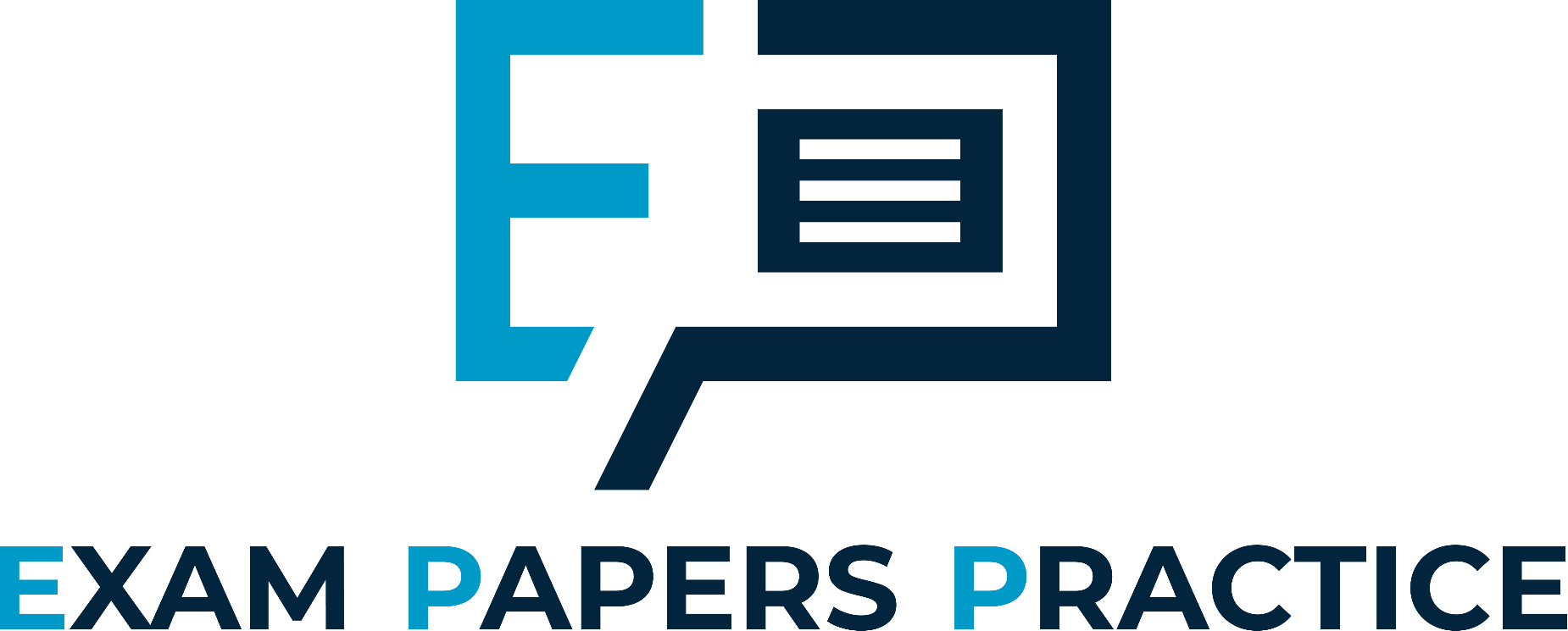 For more help, please visit www.exampaperspractice.co.uk
© 2025 Exams Papers Practice. All Rights Reserved
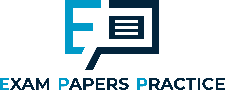 Collusive behaviour in oligopoly
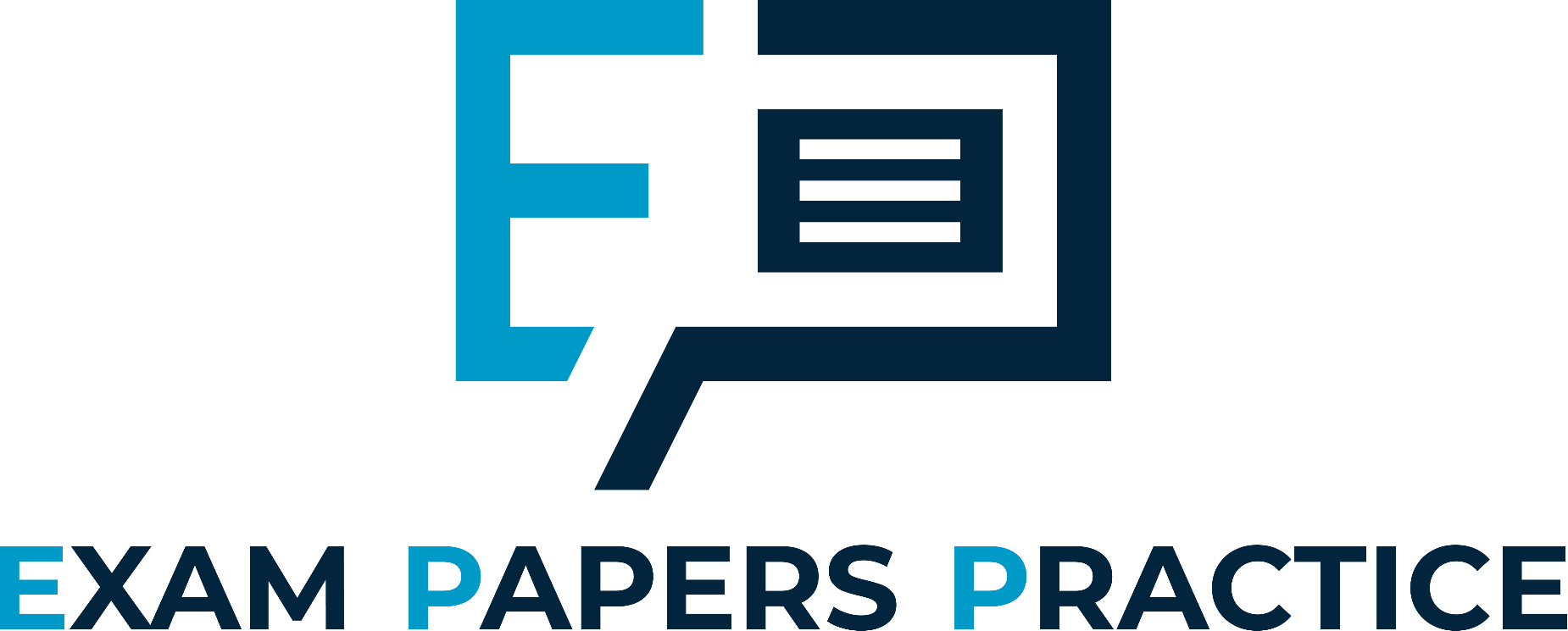 For more help, please visit www.exampaperspractice.co.uk
© 2025 Exams Papers Practice. All Rights Reserved
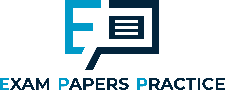 Collusion in oligopoly – acting like a monopoly
By colluding and acting like monopolists firms can make supernormal profits  where AR is greater than AC.
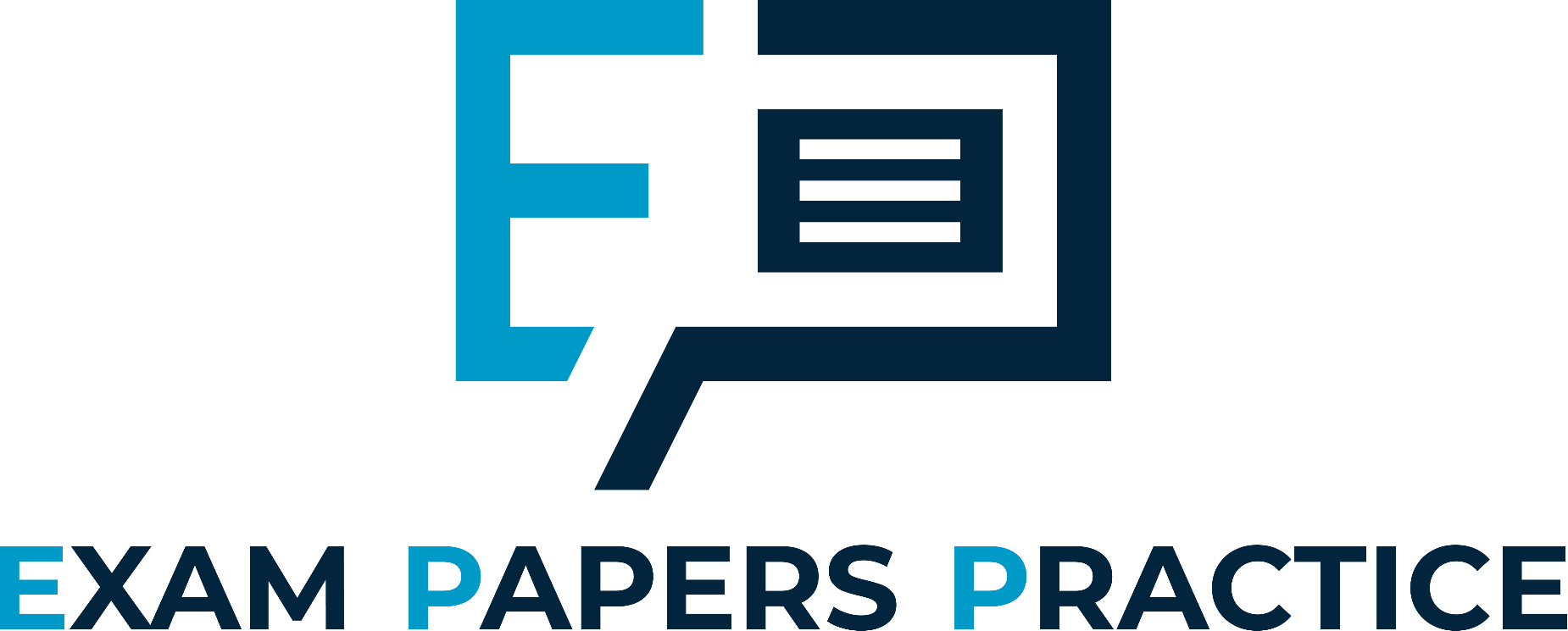 Price
MC
P
AC
AR = D
Q
Output
MR
For more help, please visit www.exampaperspractice.co.uk
© 2025 Exams Papers Practice. All Rights Reserved
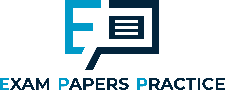 Activity
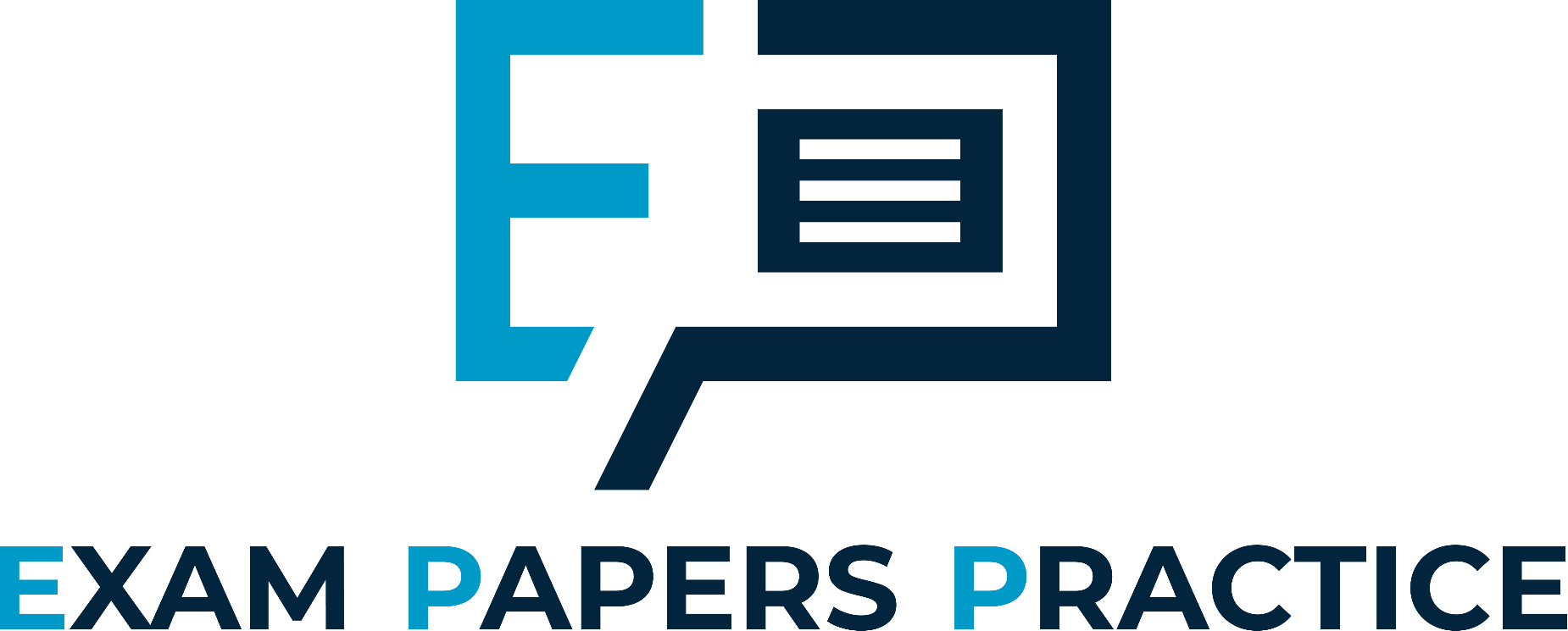 For more help, please visit www.exampaperspractice.co.uk
© 2025 Exams Papers Practice. All Rights Reserved
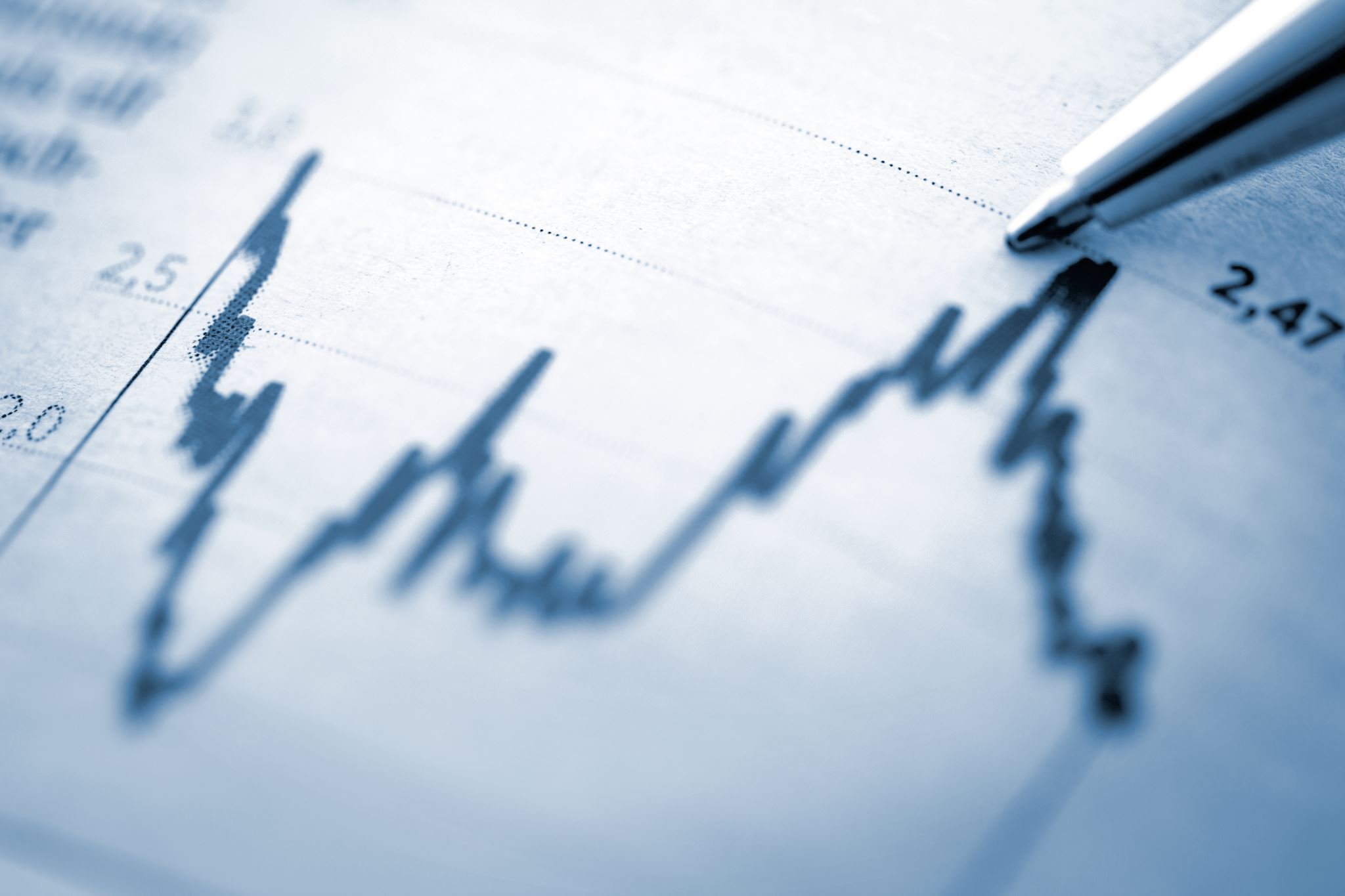 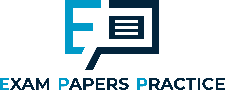 Overt and tacit collusion: cartels
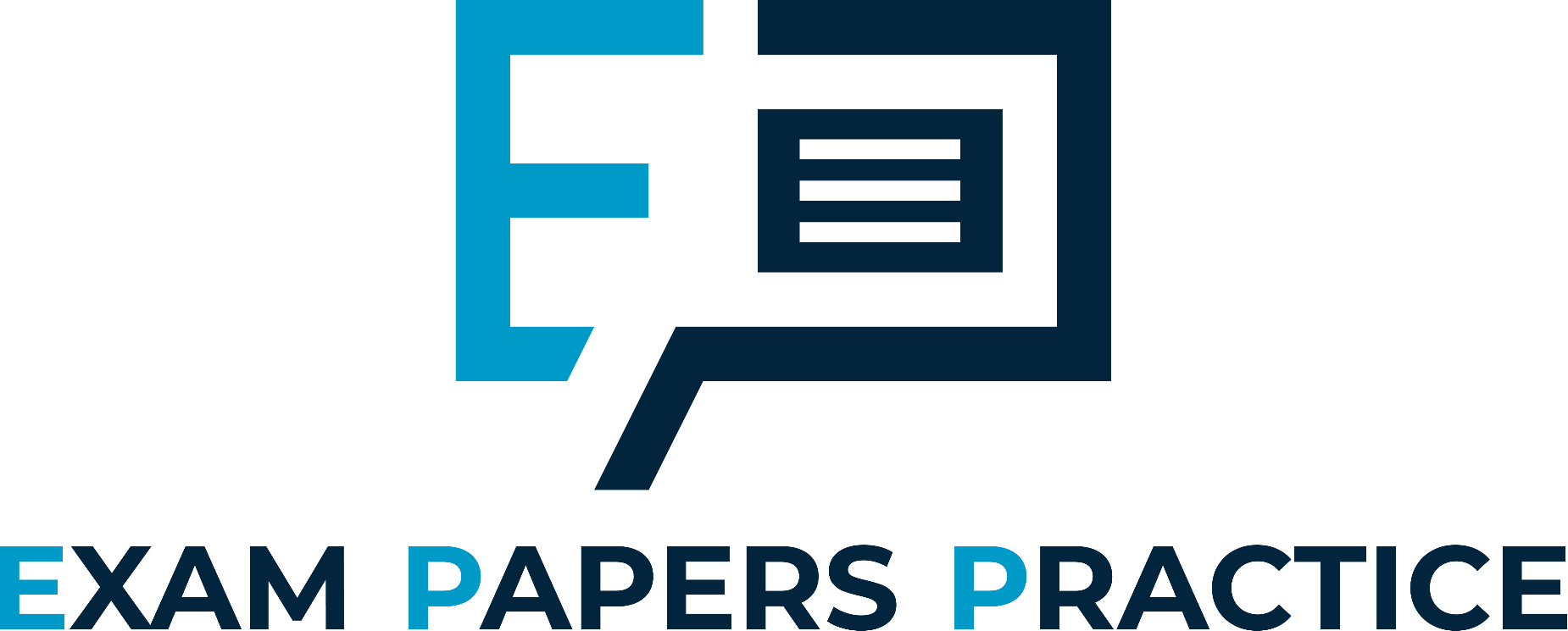 A cartel is a formal agreement between firms to collude in the operation of the market
This will normally take the form of price fixing
It may involve fixing output levels
Cartels allow member firms to operate closer to conditions of monopoly
They are therefore seen to be against the interest of the consumer and are mostly deemed to be illegal
Some cartels might be allowed if the scale of operations and joint cooperation is seen to be in the public interest
Restrictive practices to trade fall short of cartels but attempt to raise prices or restrict output and might include refusing to supply stock to competitors and price discrimination to different buyers
For more help, please visit www.exampaperspractice.co.uk
© 2025 Exams Papers Practice. All Rights Reserved
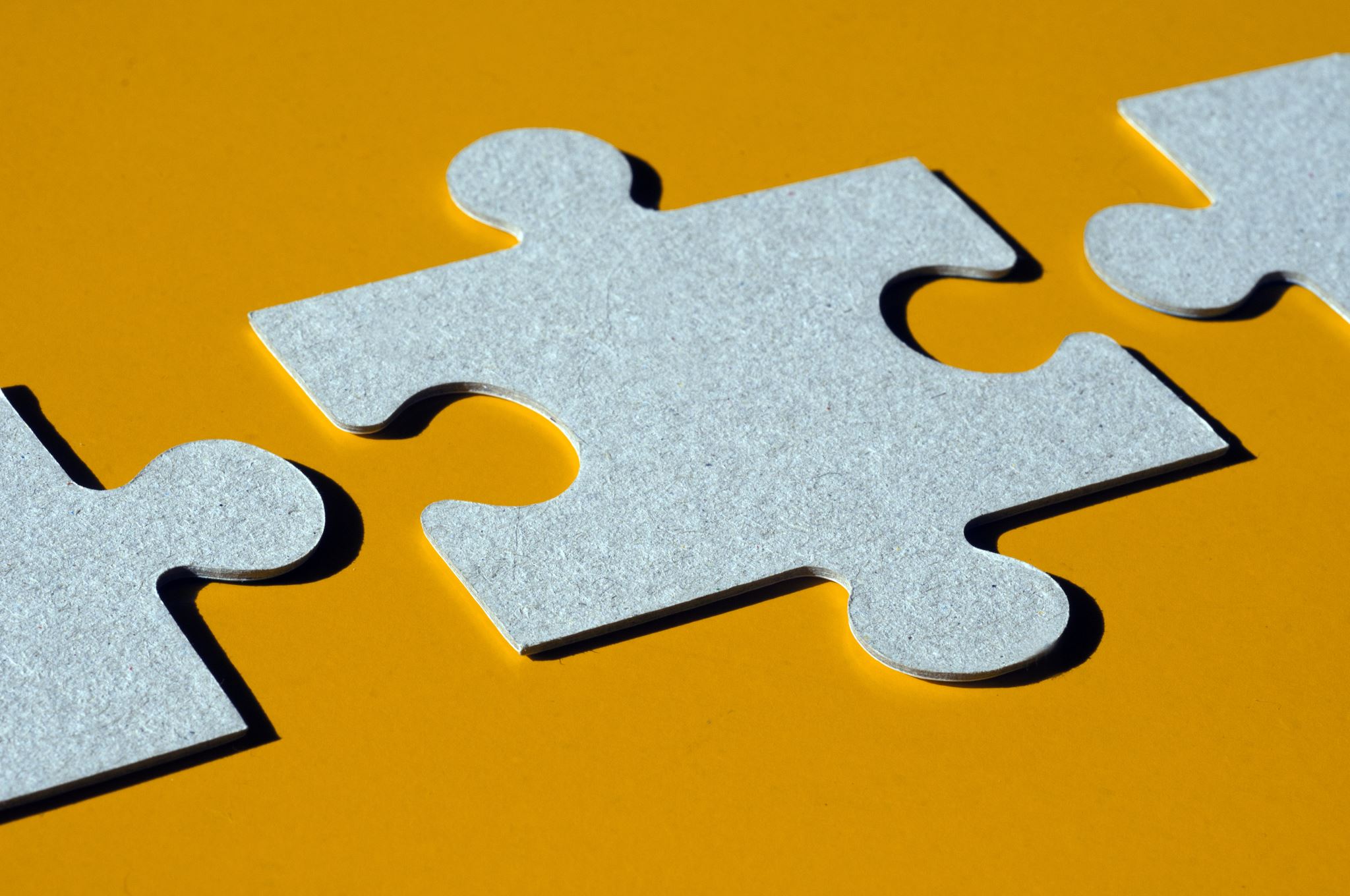 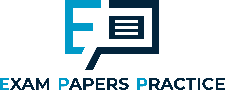 Activity
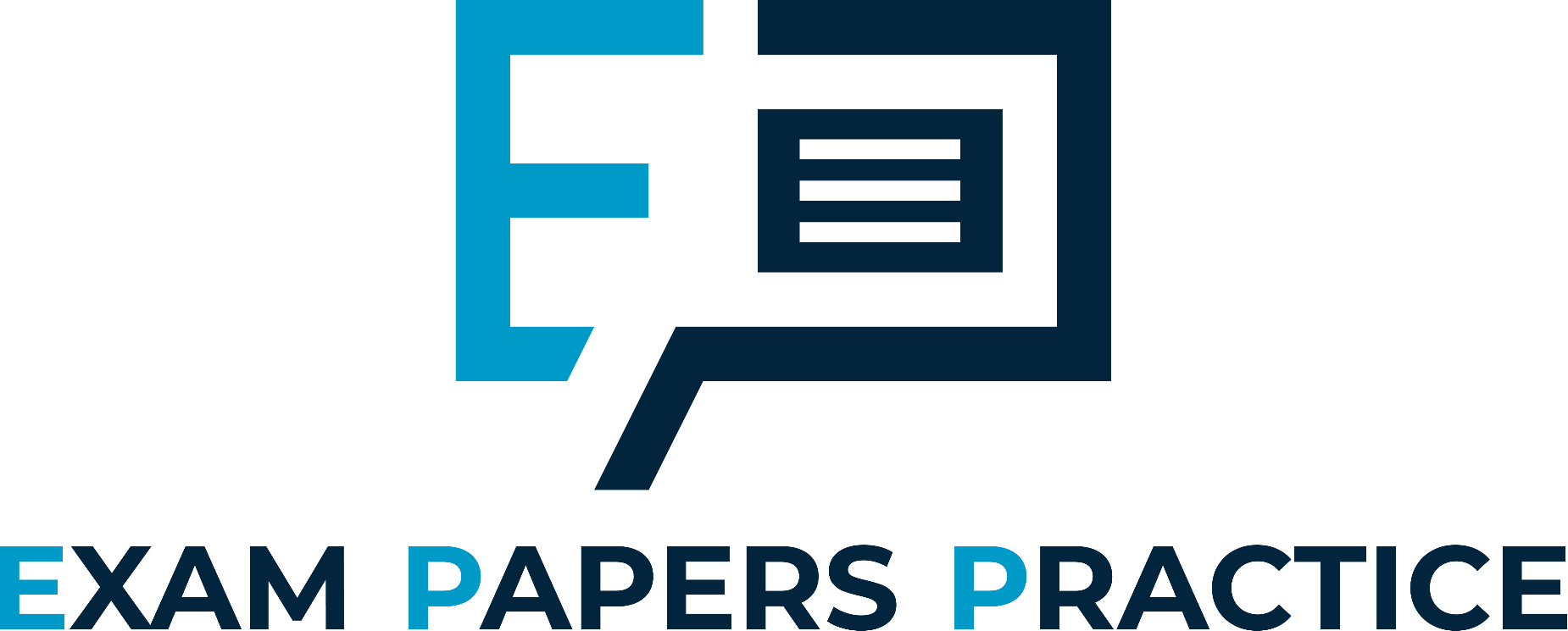 Task 1: Two examples of collusion – two articles
Task 2: One example of tacit collusion
Task 3: How do we regulate against collusion?
For more help, please visit www.exampaperspractice.co.uk
© 2025 Exams Papers Practice. All Rights Reserved
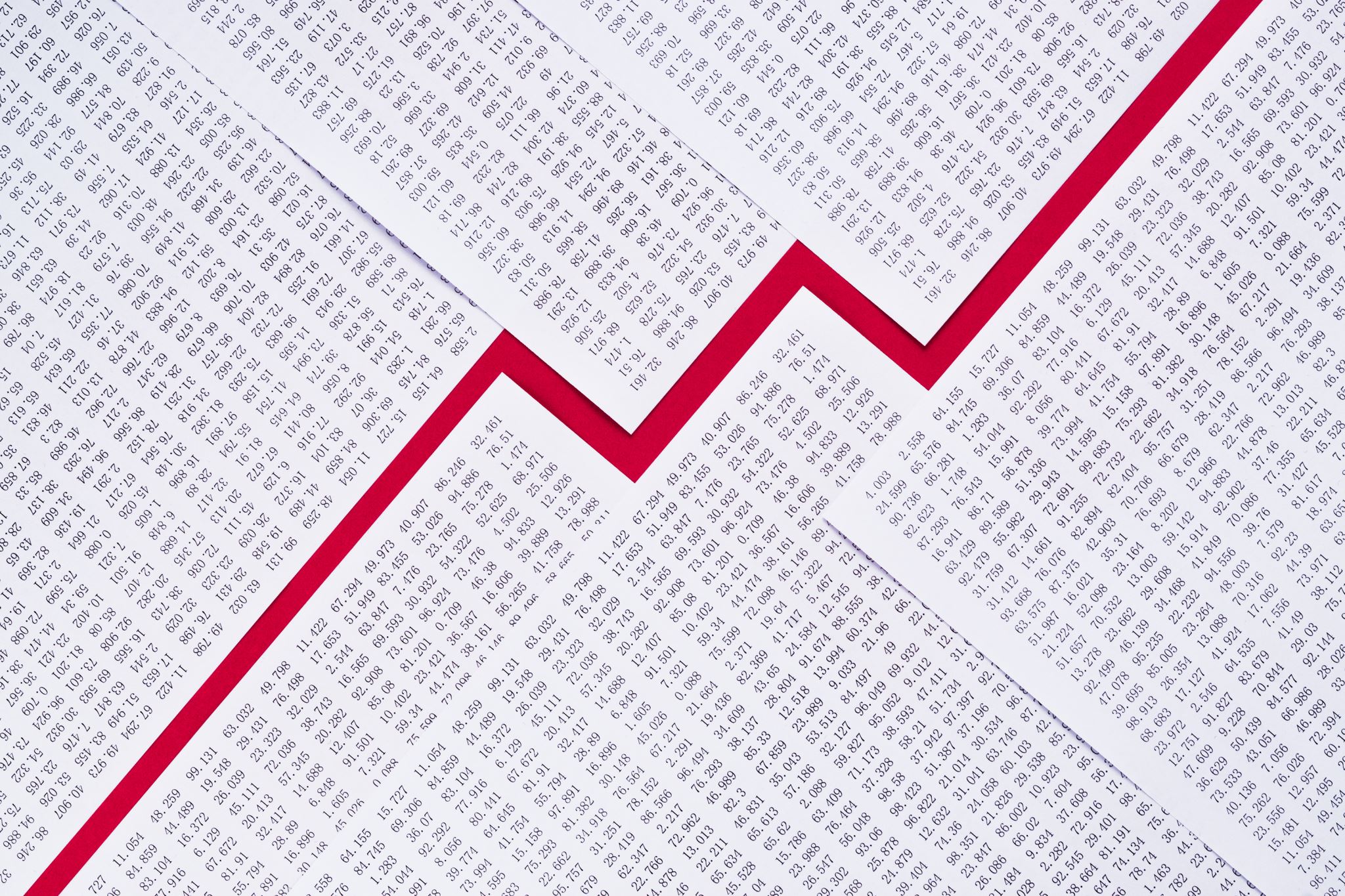 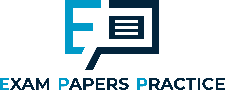 Overt and tacit collusion: price leadership
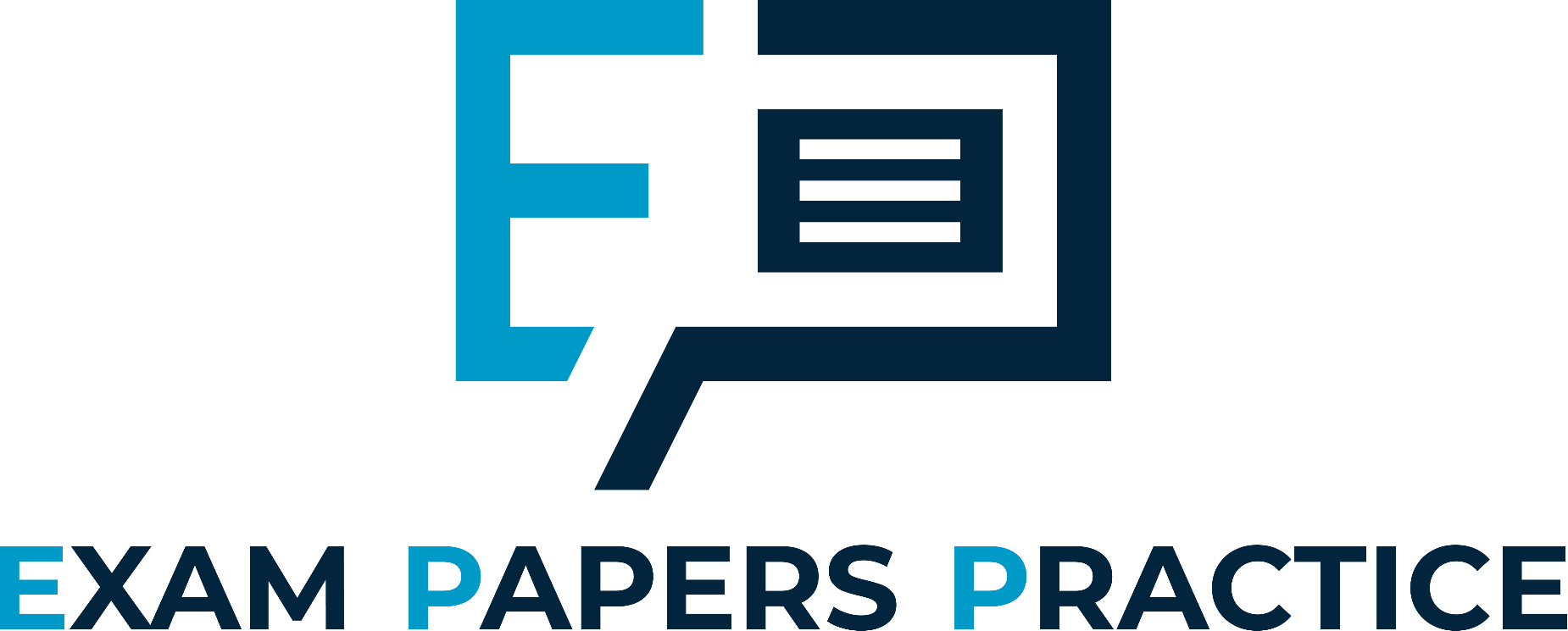 Price leadership is common in oligopoly
The dominant firm sets price and other firms follow suit, normally over a period of time
This is likely to see higher prices and lower output
As a result, the market as a whole benefits in terms of higher revenues whilst the consumer loses out

Price agreements may be: 
Explicit, where the firms overtly agree to set price
Implicit, where there is tacit agreement over set prices that is more difficult for regulators to identify
For more help, please visit www.exampaperspractice.co.uk
© 2025 Exams Papers Practice. All Rights Reserved
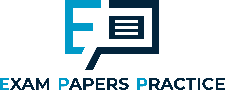 Characteristics of a monopsony
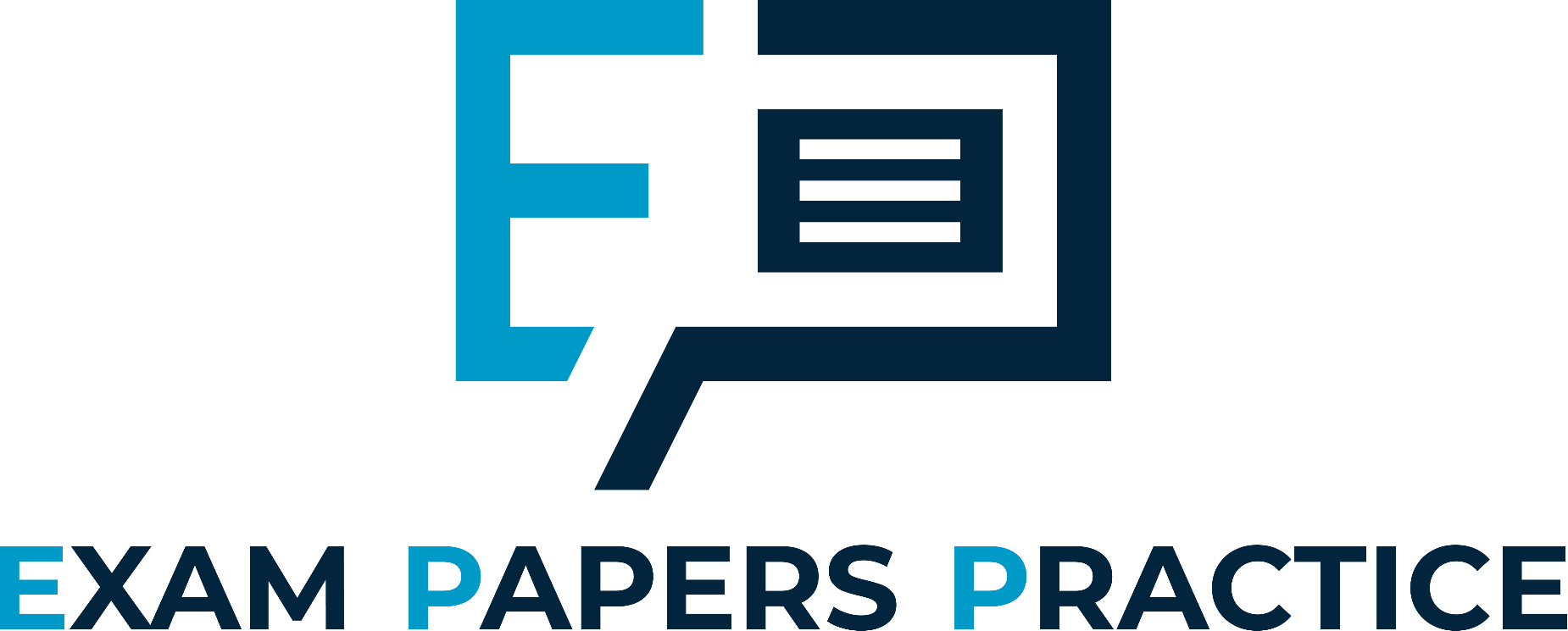 Monopsony occurs when there is only one buyer in the market
A monopolist can set price for its buyers
A monopsonist can set the price it pays to its suppliers
Price is heavily influenced by the monopsonist and the price is set at what the firm is willing to pay for good or service
Monopsony power indicates that firms in the market face an upward sloping supply curve, unlike in perfectly competitive markets
Oligopsony is the term used to describe a few buyers in the market
For more help, please visit www.exampaperspractice.co.uk
© 2025 Exams Papers Practice. All Rights Reserved
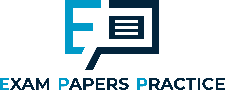 Activity
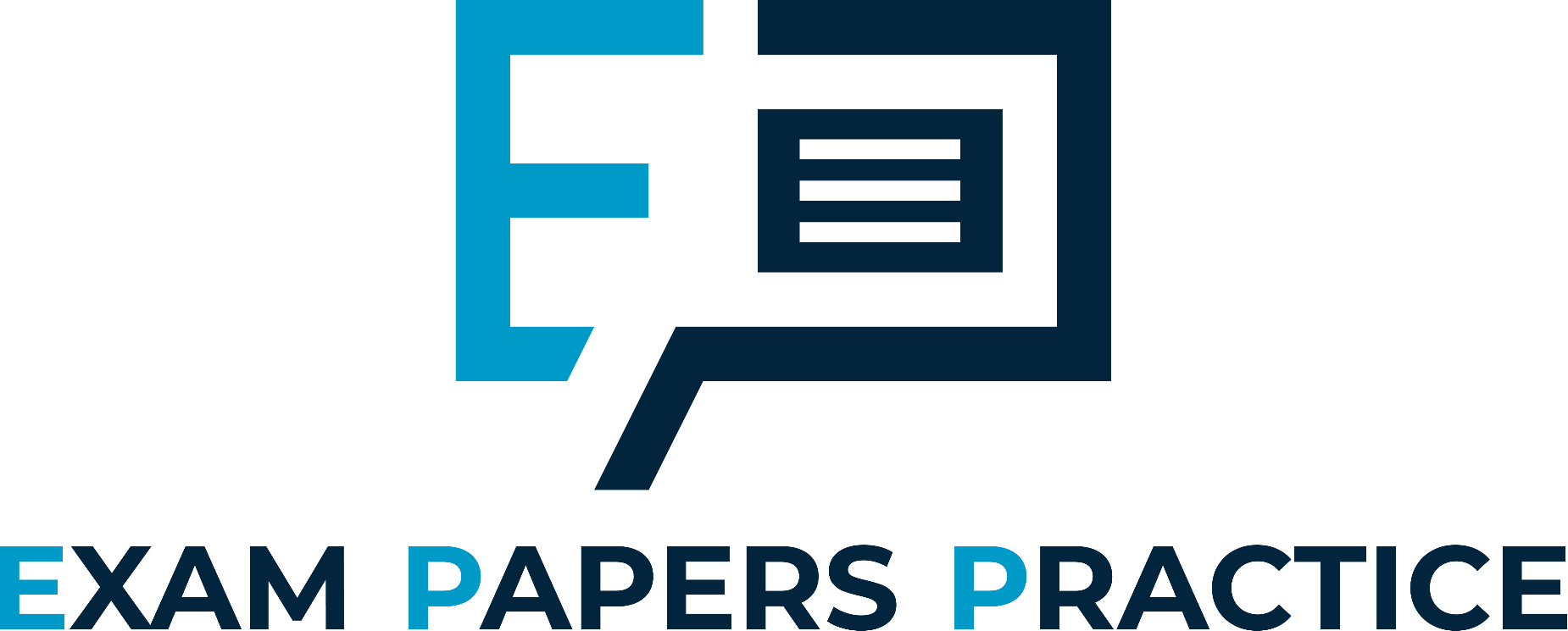 For more help, please visit www.exampaperspractice.co.uk
© 2025 Exams Papers Practice. All Rights Reserved
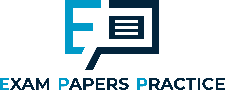 Drawing the Monopsony labour market impact
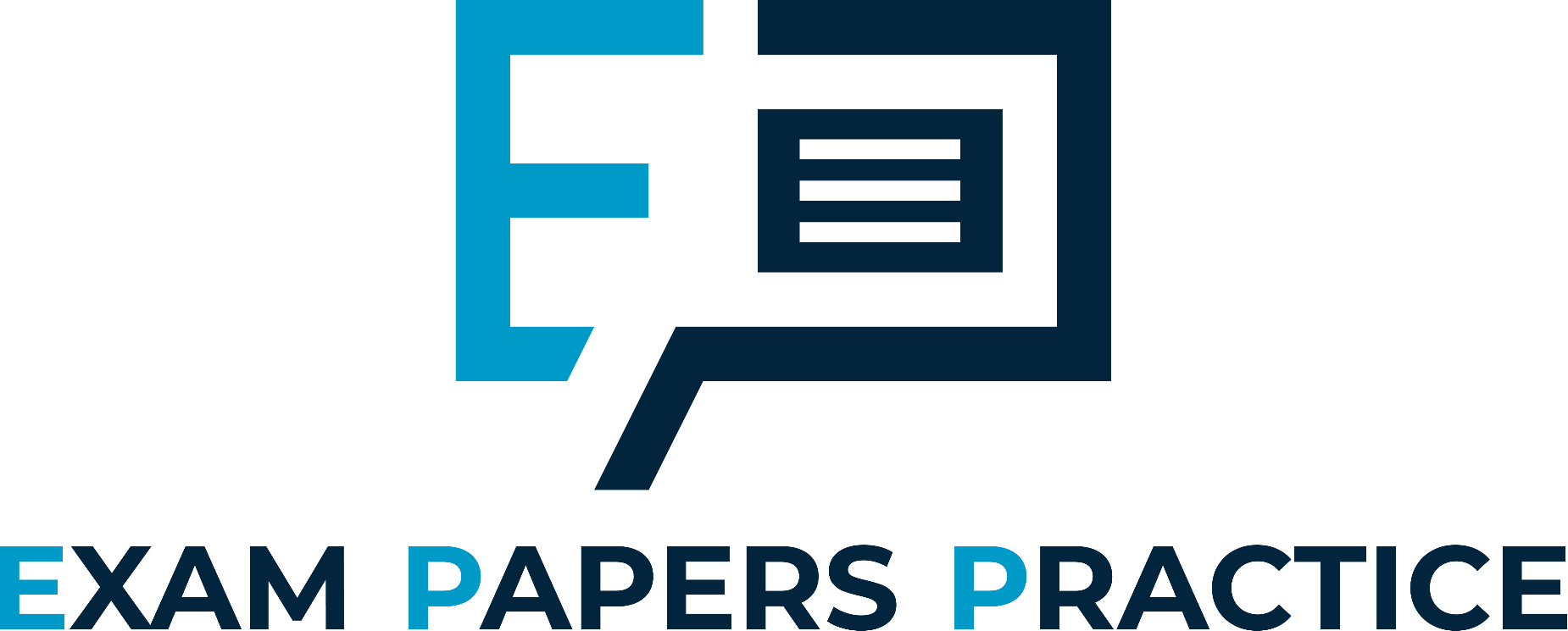 Checklist 
Axes
Curves
Equilibrium
Wage Down
Employment down
BIG 
PENCIL
RULER
For more help, please visit www.exampaperspractice.co.uk
© 2025 Exams Papers Practice. All Rights Reserved
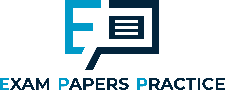 Drawing the Monopsony labour market impact
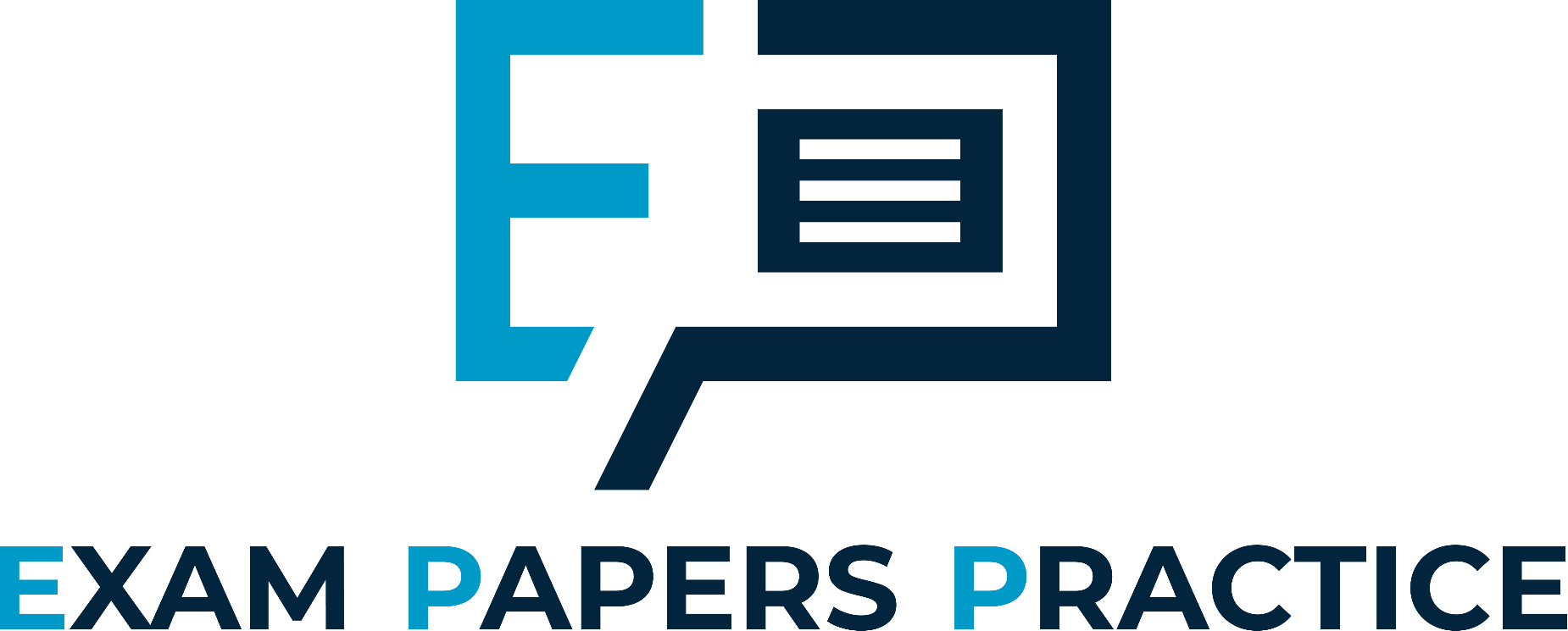 Checklist 
Axes
Curves
Equilibrium
Wage Down
Employment down
BIG 
PENCIL
RULER
MC of l
Wage
S of l = AC of l
W of labour
W of Monoposony
D FOR l
Q M
Q in Competitive market
Q of workers
For more help, please visit www.exampaperspractice.co.uk
© 2025 Exams Papers Practice. All Rights Reserved
The Effect of a Monopsonist on Markets
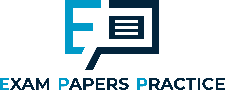 MC
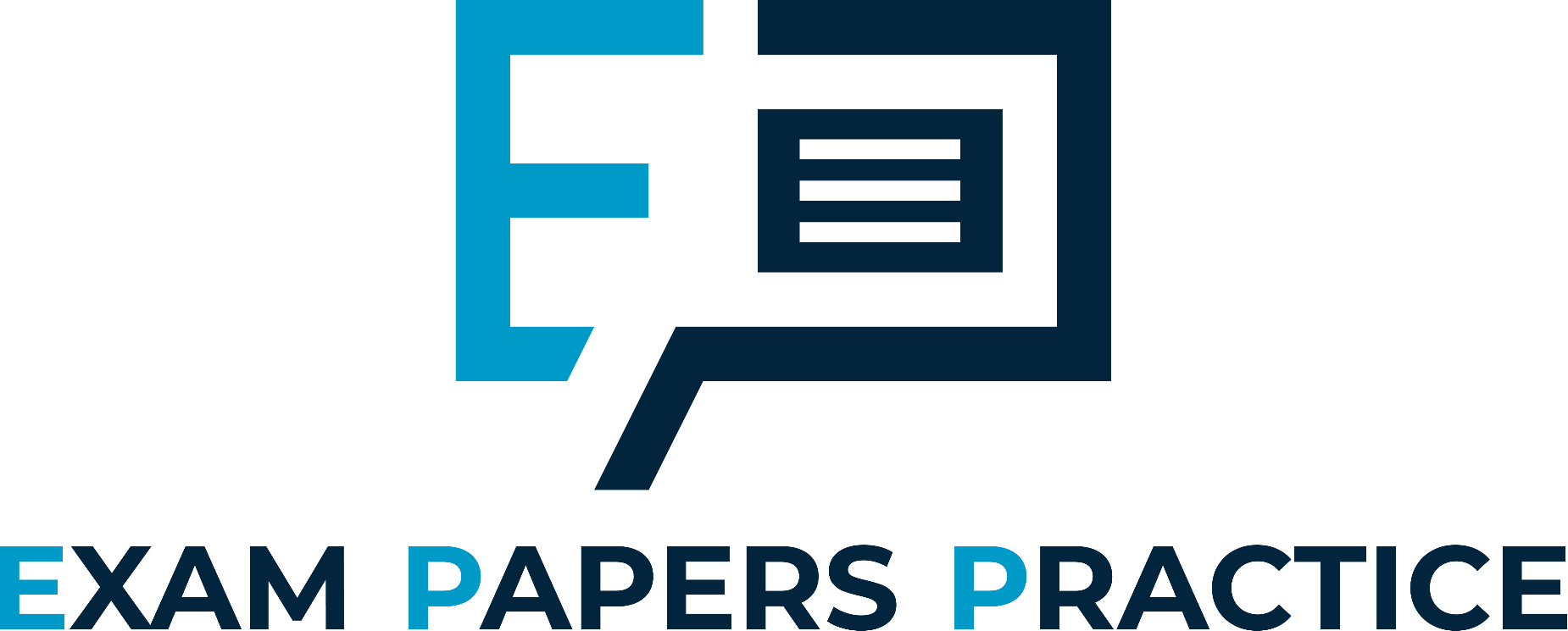 A perfectly competitive market is in equilibrium where D = S.

If a monopsonist operated, they might be able to bargain a lower price below that of the market equilibrium price e.g. at P1.

The MC curve for the monopsonist is steeper than the S curve. Not only do they have to offer a higher price for  the marginal unit, but they also have to pay that same rate for all units..
P1
Price
S
P
Q1
0
D
Q
Quantity
The monopsonist buys Q1, where MC = MR.  If they buy more the additional cost of an extra unit would be greater than the additional revenue as MC > MR. 
At this output supply equates to a lower price paid of P1. 
Therefore, the monopsonist can use market power to reduce price and the level of output below that would exist in a perfectly competitive market.
For more help, please visit www.exampaperspractice.co.uk
© 2025 Exams Papers Practice. All Rights Reserved
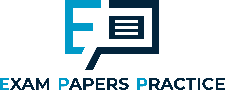 Costs and benefits of a monopsony
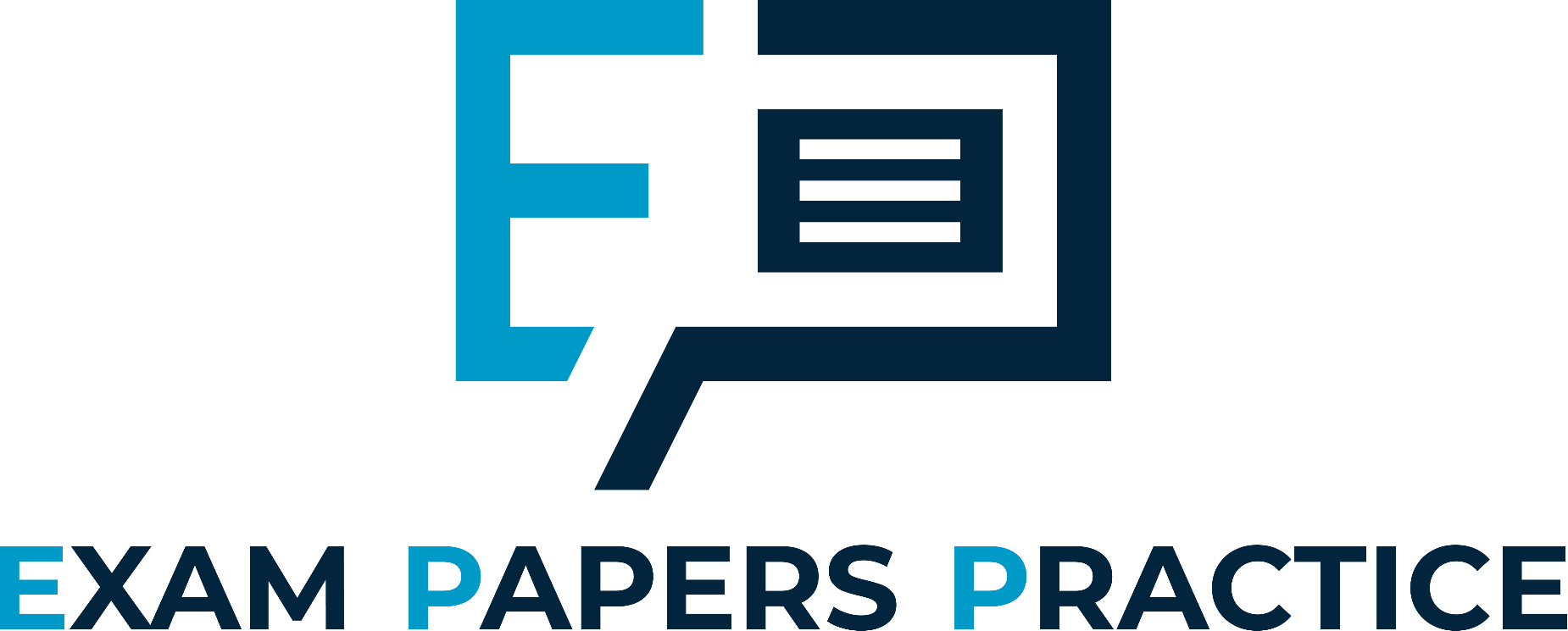 For more help, please visit www.exampaperspractice.co.uk
© 2025 Exams Papers Practice. All Rights Reserved
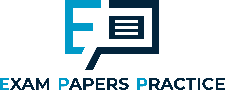 Natural monopoly
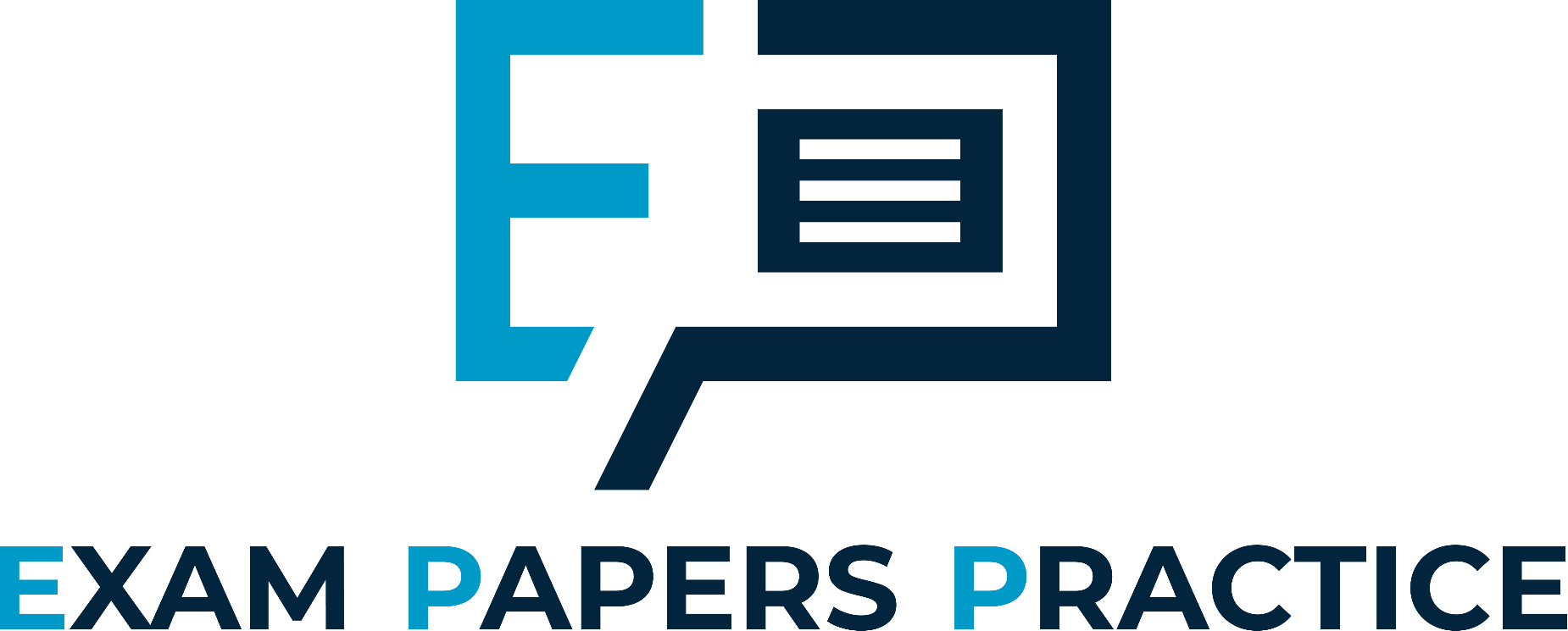 Costs
LRAC
Output
For more help, please visit www.exampaperspractice.co.uk
© 2025 Exams Papers Practice. All Rights Reserved
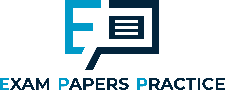 Activity
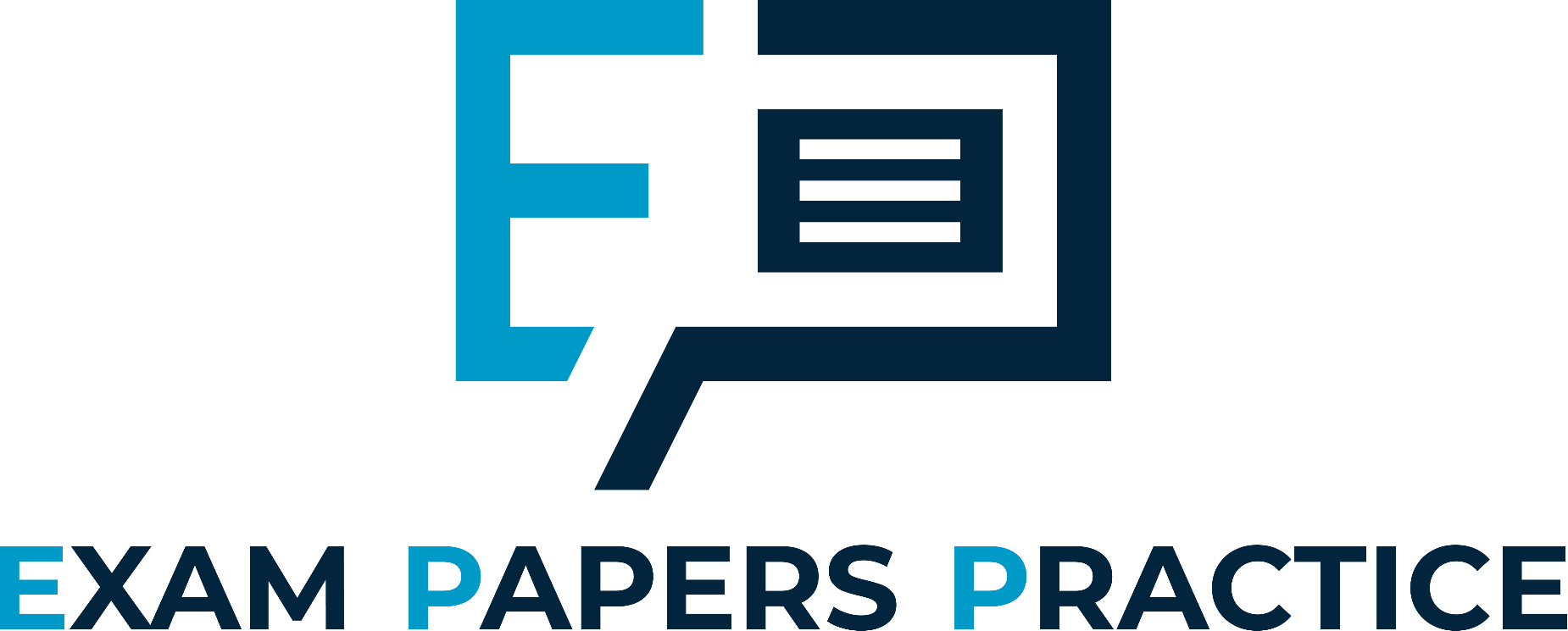 For more help, please visit www.exampaperspractice.co.uk
© 2025 Exams Papers Practice. All Rights Reserved
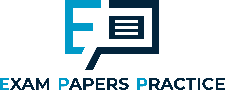 Power in the labour market: trade unions
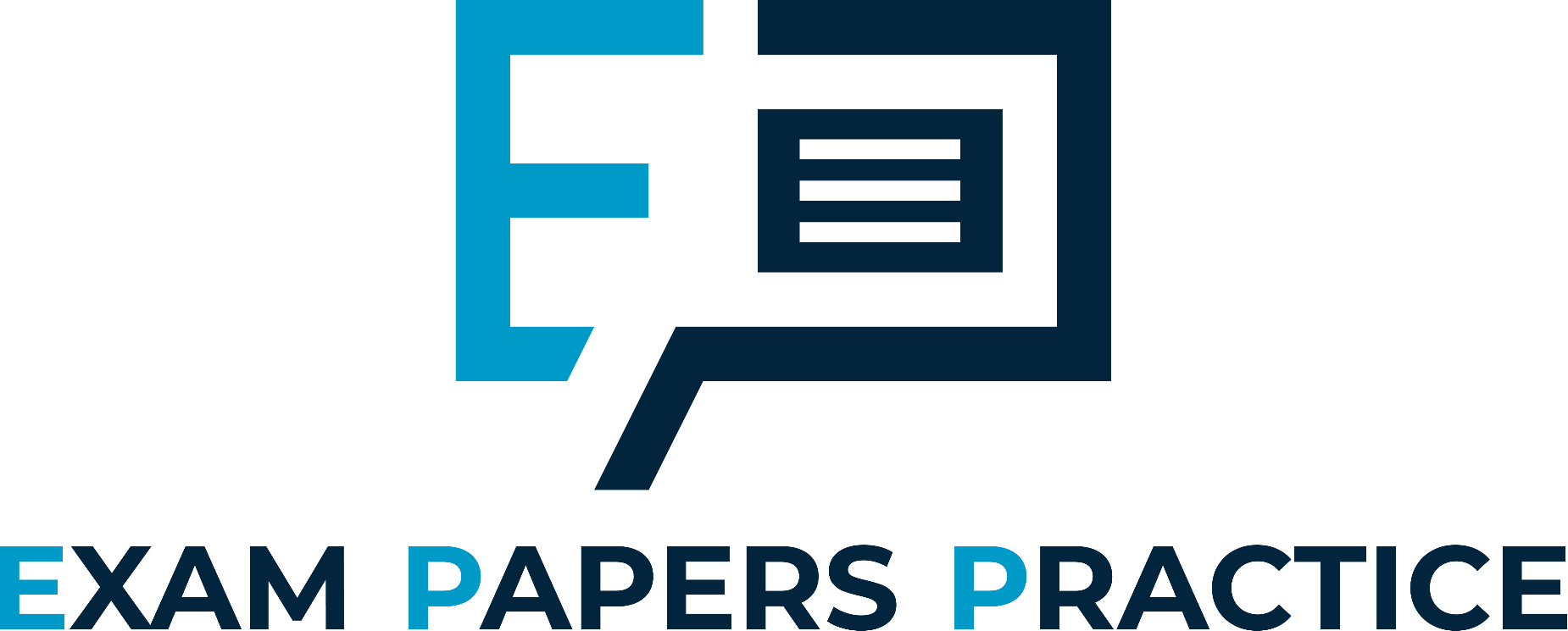 For more help, please visit www.exampaperspractice.co.uk
© 2025 Exams Papers Practice. All Rights Reserved
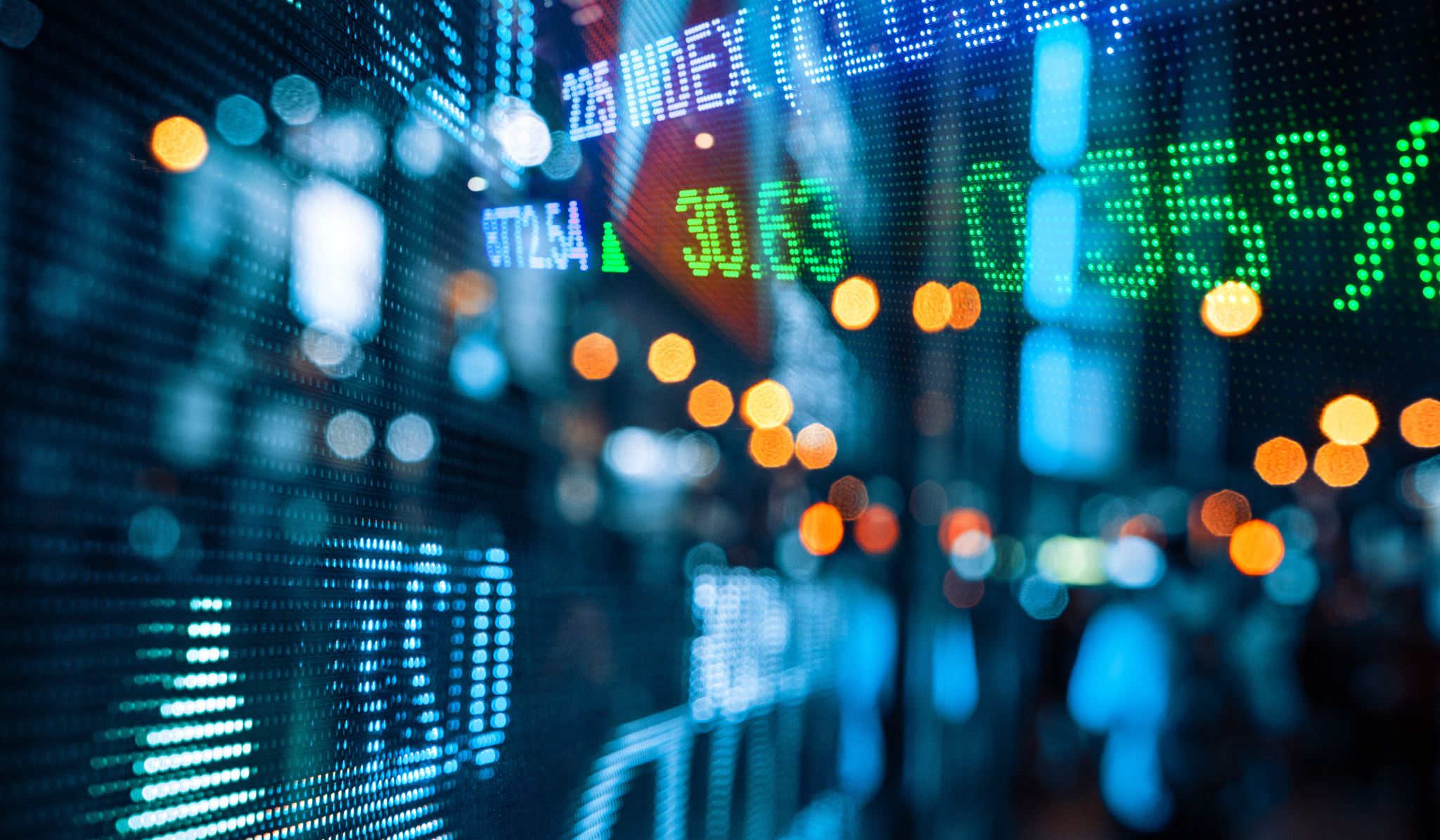 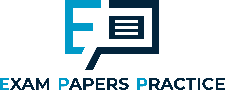 Power in the labour market: trade unions
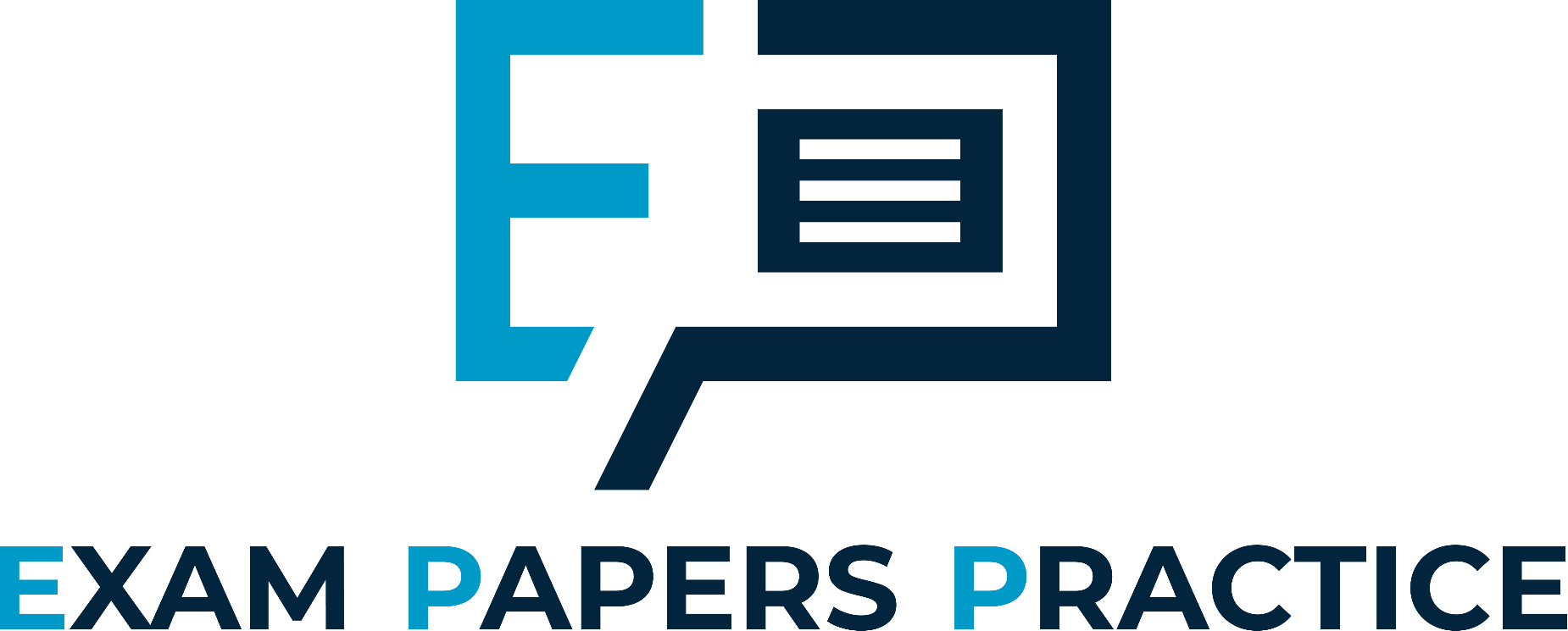 Trade union members benefit from collective bargaining as opposed to individual bargaining
Power gained through numbers
If agreements can not be reached then industrial action can be taken:
Work to rule
Go slow
Overtime ban
Strike
This can lead to increased short and long term costs for the firm
For more help, please visit www.exampaperspractice.co.uk
© 2025 Exams Papers Practice. All Rights Reserved
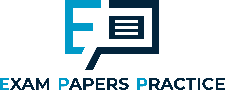 The effect of trade unions on perfectly competitive labour markets
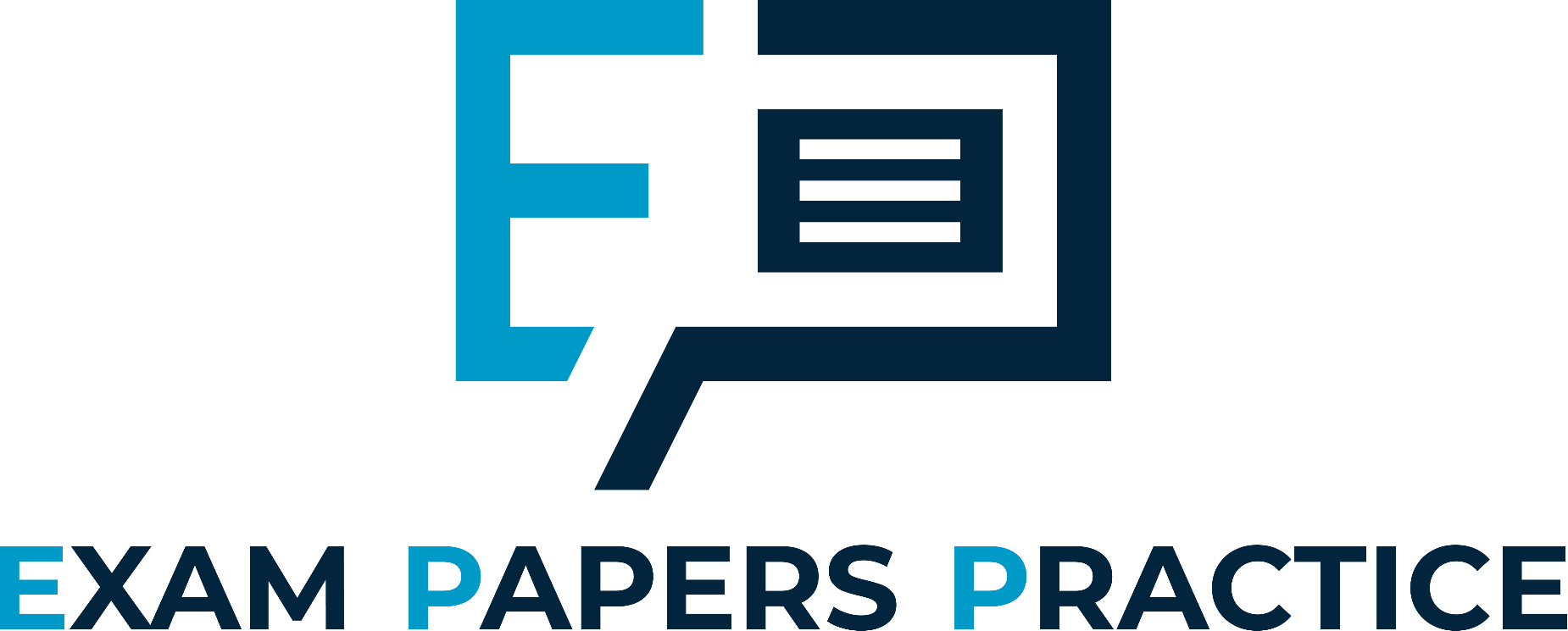 A perfectly competitive labour market is in equilibrium where D = S.
If a trade union operated, they might be able to bargain a wage rate above that of the market equilibrium price e.g. at WR1.
This would lead to a higher wage rate and therefore a greater supply of labour. 
This would create a new supply curve, S1.
However, demand for labour would fall leading to excess supply of labour and higher unemployment of Q – Q1.
Wage rate
SL
SL1
WR
WR1
D
Q
Quantity of Labour
Q1
For more help, please visit www.exampaperspractice.co.uk
© 2025 Exams Papers Practice. All Rights Reserved
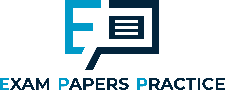 Trades Unions in a Monopsony
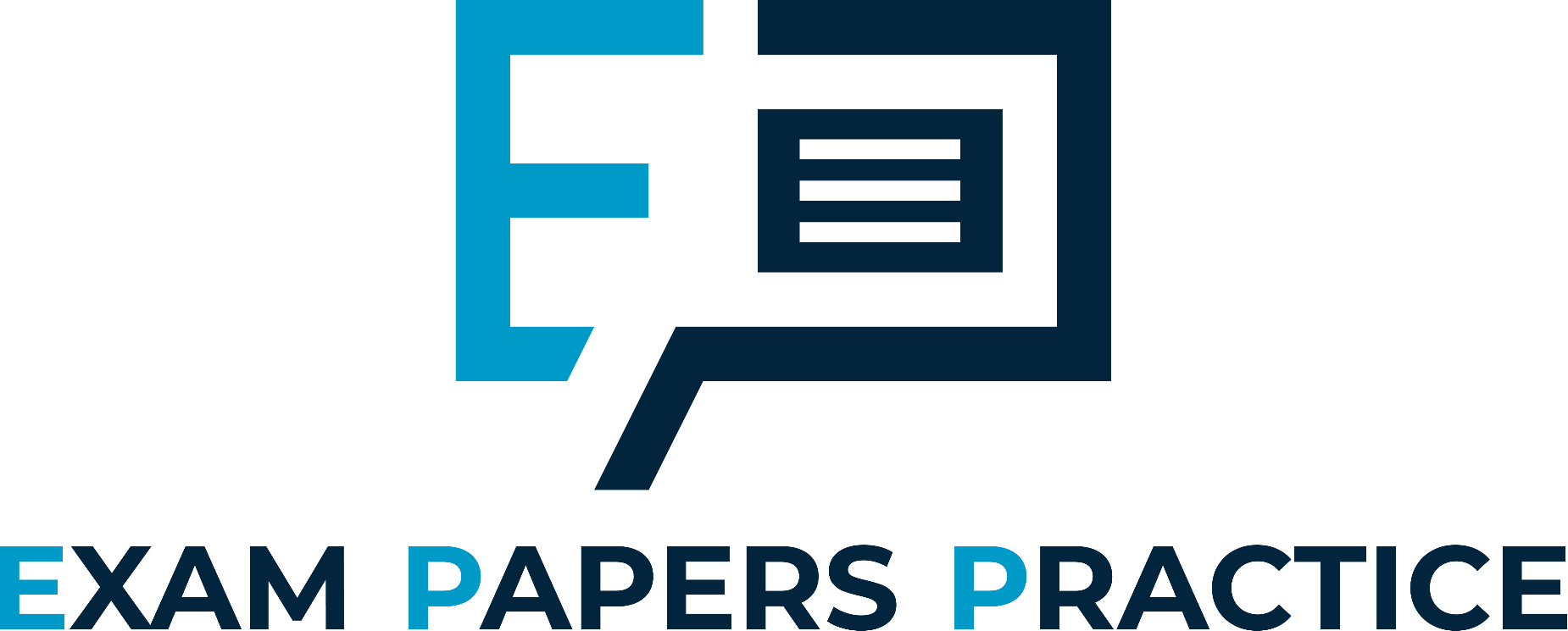 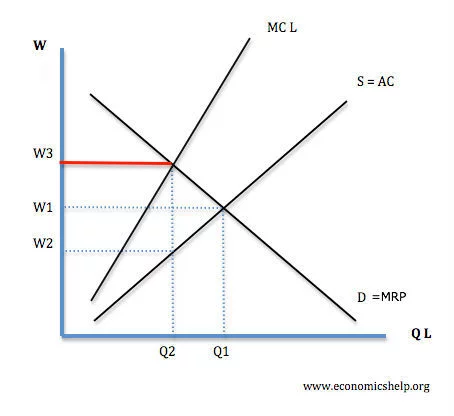 Initially, a monopsony can pay a wage of W2 and employ just Q2. Note this profit maximising level is a lower wage and lower employment level than a competitive equilibrium of Q1, W1.
In this situation, if a trade union bargains for W3, it does not create unemployment, but employment stays at Q2.
We can say that a trade union is counter-balancing the monopsony power of employers.
For more help, please visit www.exampaperspractice.co.uk
© 2025 Exams Papers Practice. All Rights Reserved
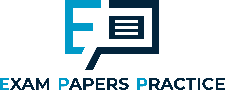 The implications of market failure
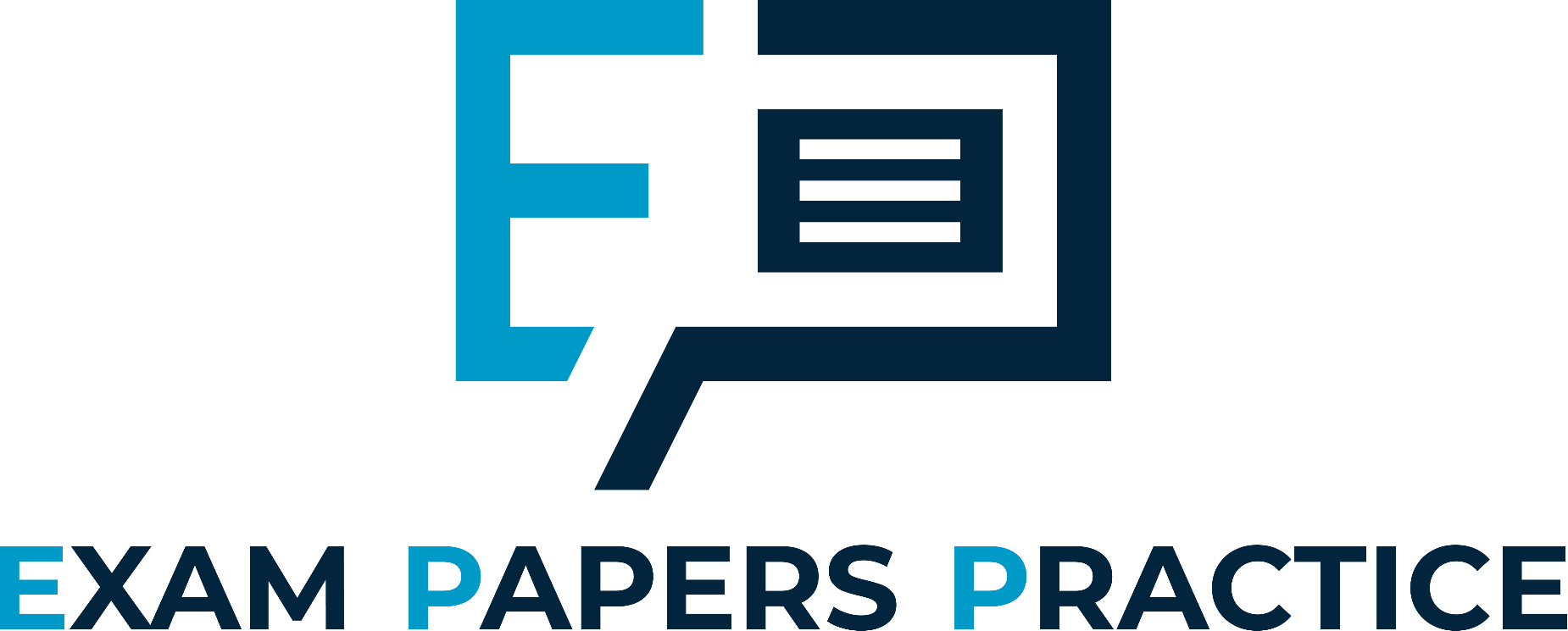 Market failure will impact on consumers as output will be lower and prices higher than under conditions of perfect competition
As a result firms will benefit from higher profits but consumers will lose out from higher prices
There will be allocative and productive inefficiency and a welfare loss
Government intervention into markets will be costly and might lead to government failure
For more help, please visit www.exampaperspractice.co.uk
© 2025 Exams Papers Practice. All Rights Reserved
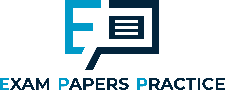 Activity
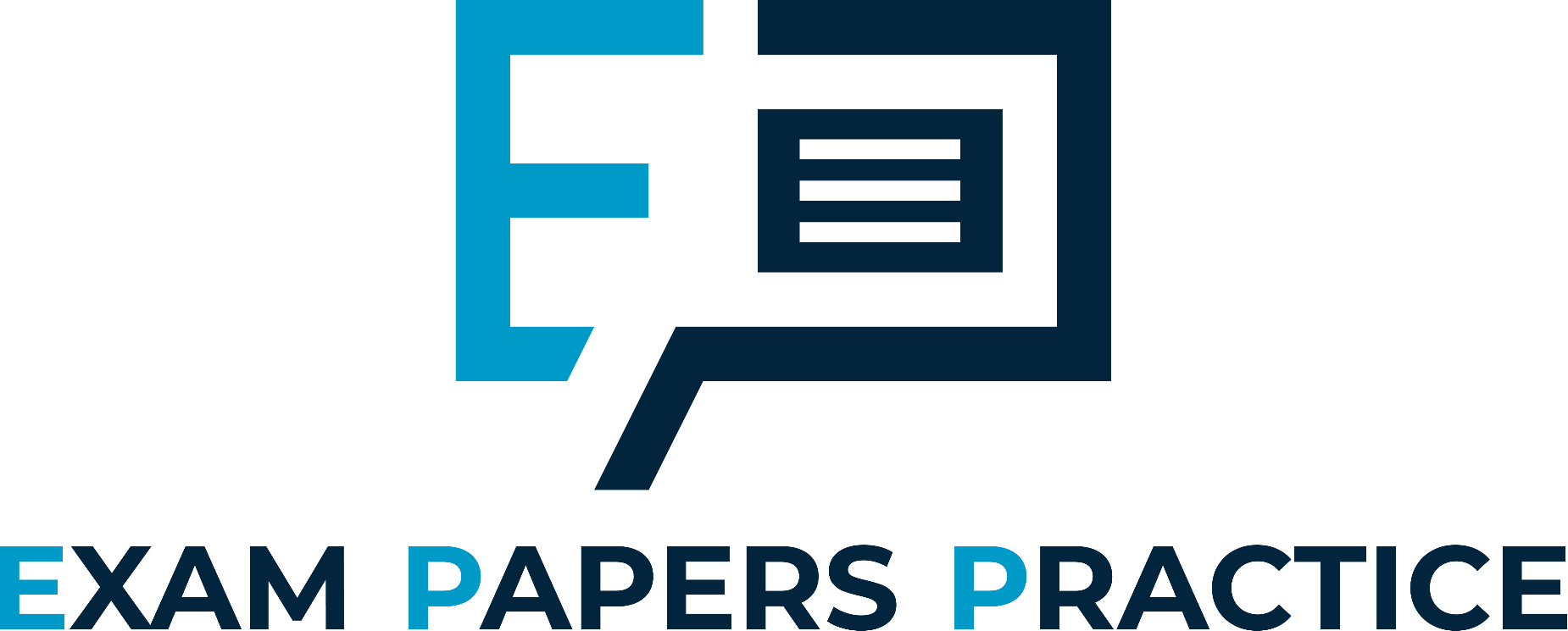 In recent years there have been several high profile cases of trade union actions
Identify two cases which have attracted media attention, one from the public sector and one from the private sector
Write an article for an economic journal explaining the influence of Trade Unions, your article should be supported by your research and use diagrams to help illustrate your points
For more help, please visit www.exampaperspractice.co.uk
© 2025 Exams Papers Practice. All Rights Reserved
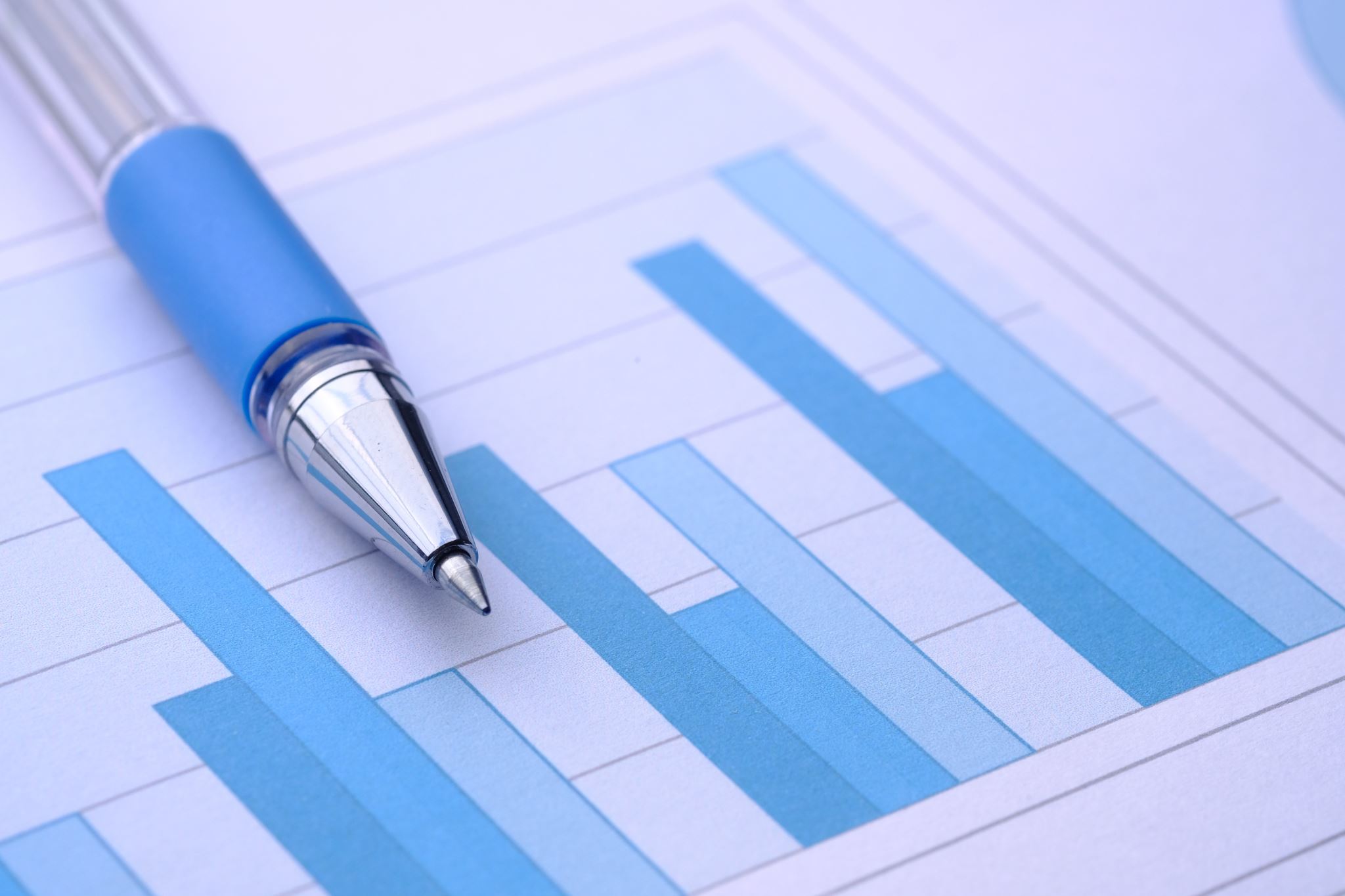 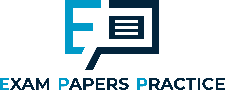 Trade Union Task
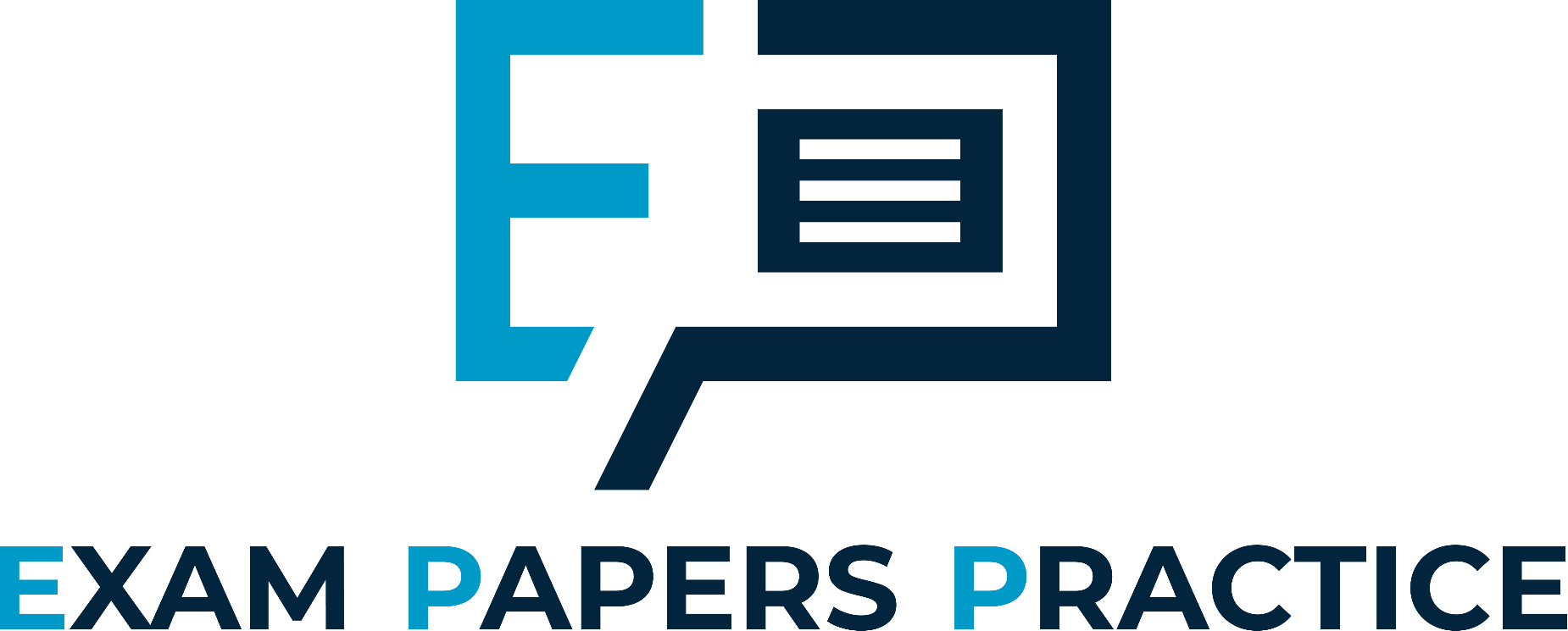 Task 1
You have recently been appointed as the CEO of the TUC.
Please make a presentation to show your ideas for the trade union and this must have stats and facts.
You must promote workers rights but also keep employment levels high.
Task 2
How will your power have been different if this was 50 years ago?
Task 3
What tools do you have at your disposal
For more help, please visit www.exampaperspractice.co.uk
© 2025 Exams Papers Practice. All Rights Reserved
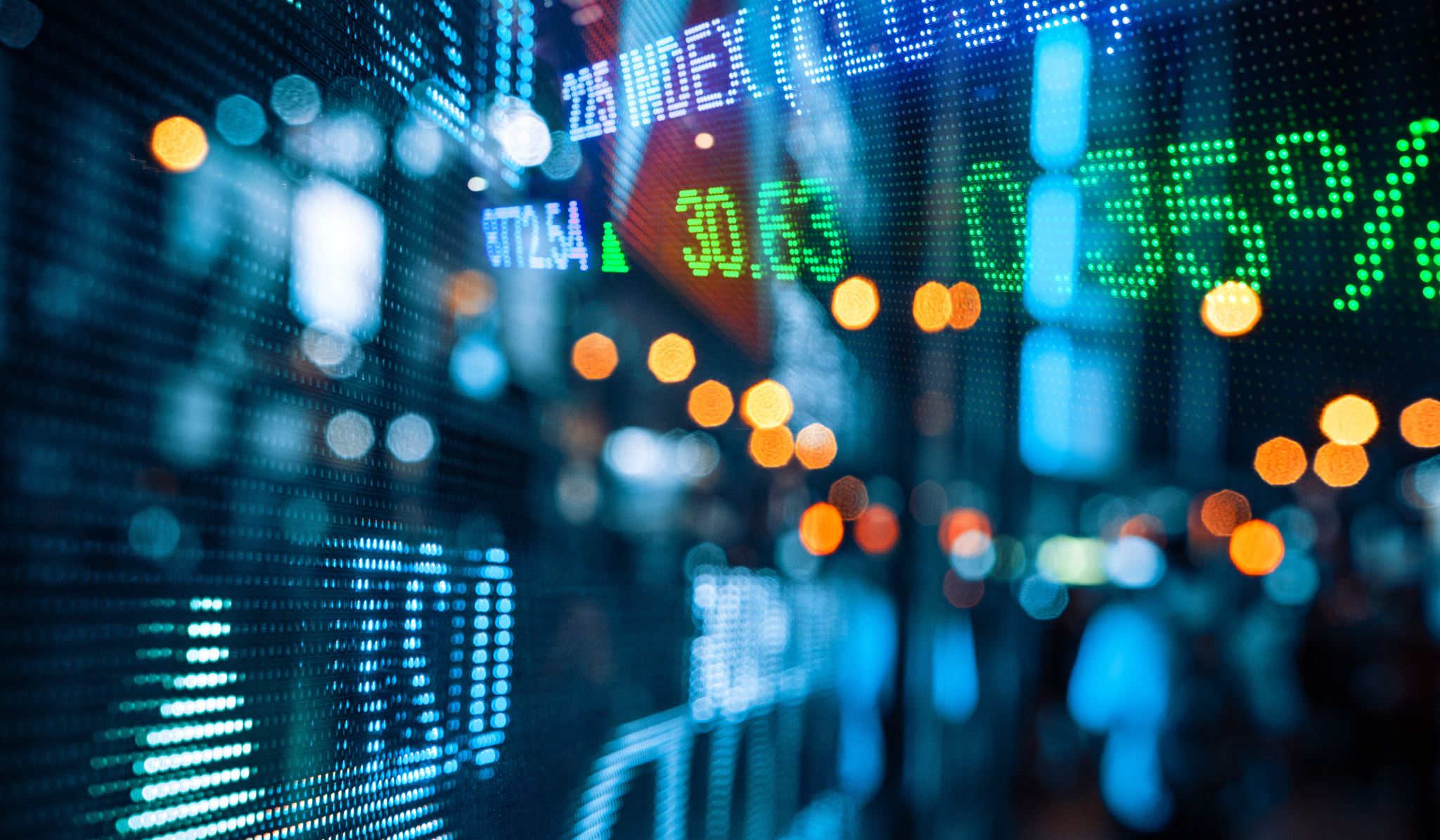 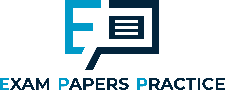 Plenary
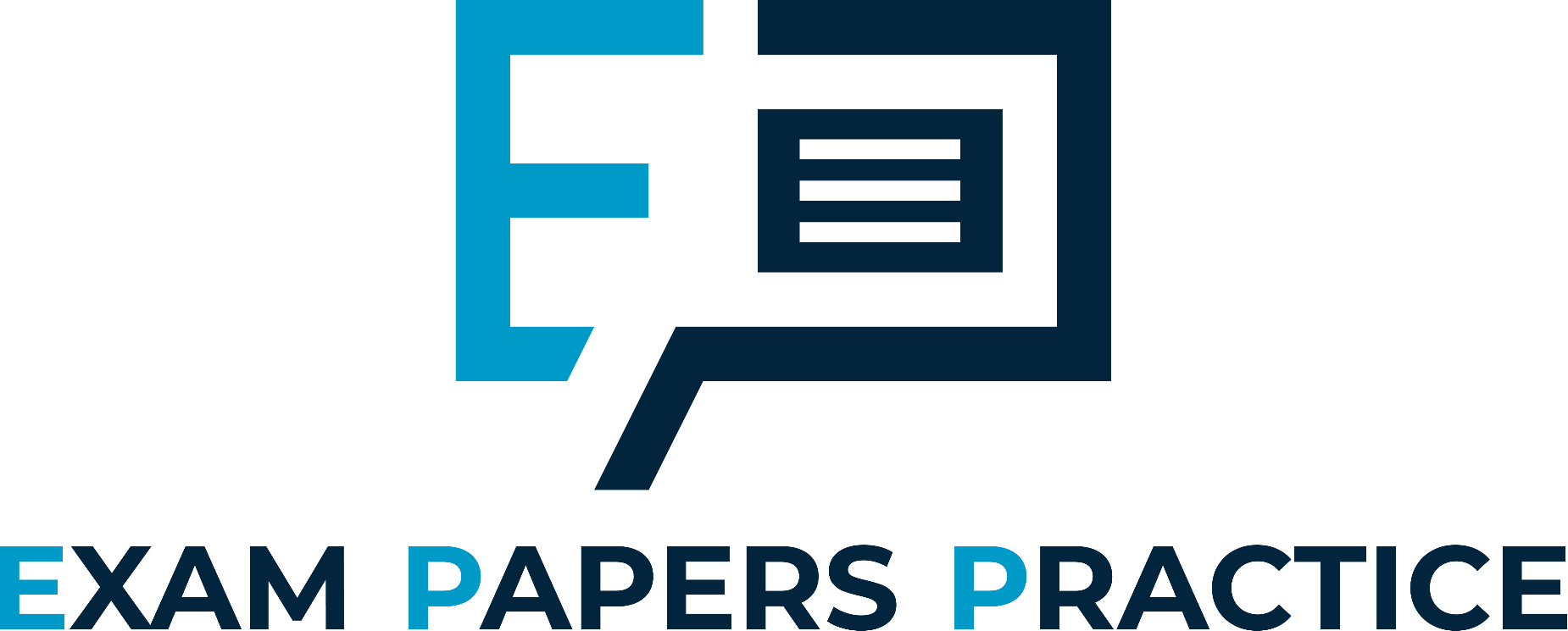 What key terms do you need to revise?
What is a trade union?
What is a monopsony?
How do trade unions and monopsony's interact?
For more help, please visit www.exampaperspractice.co.uk
© 2025 Exams Papers Practice. All Rights Reserved